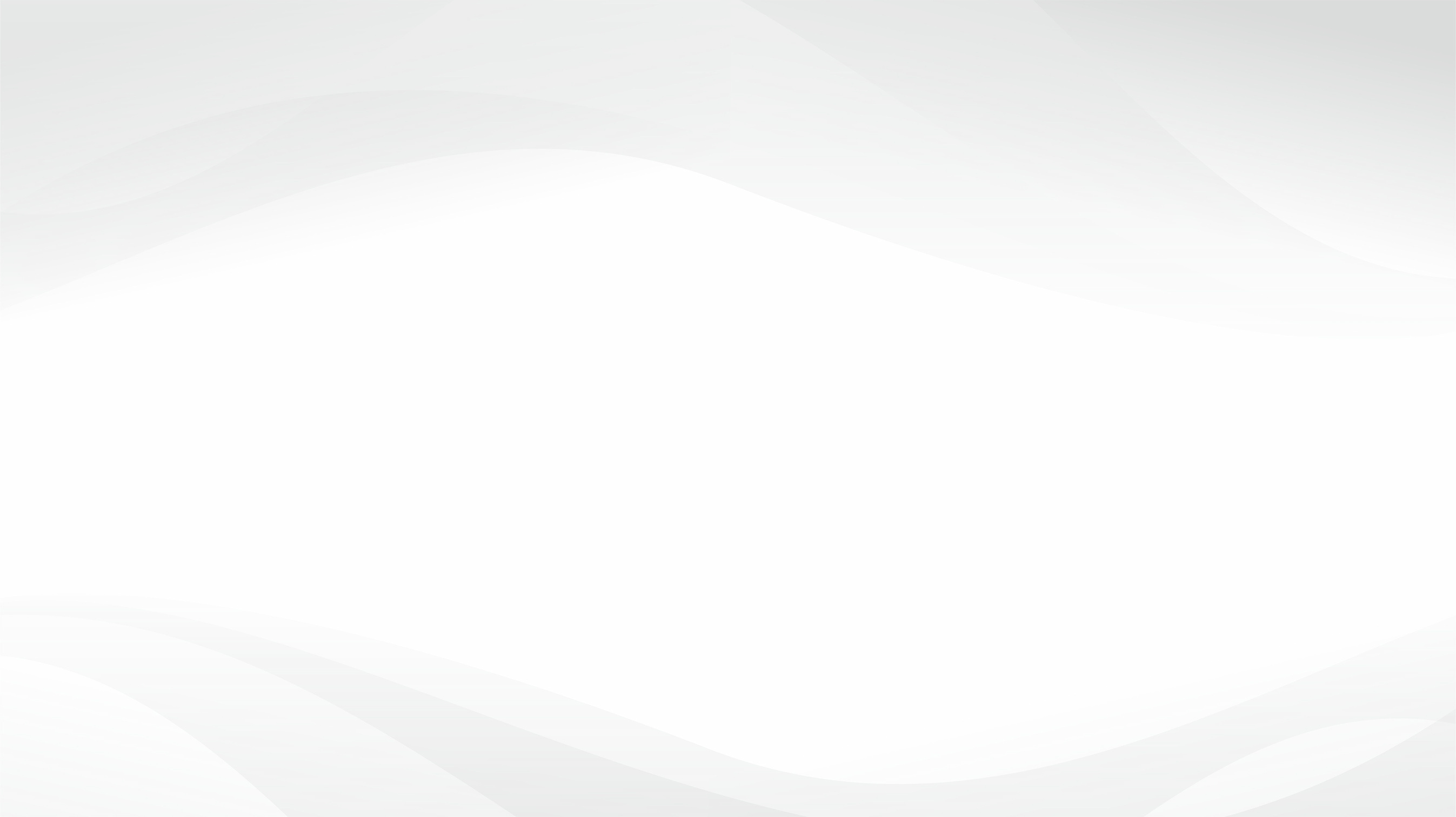 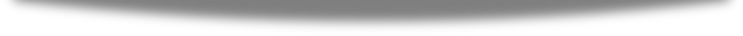 Margen y régimen de la actividad de distribución mayorista
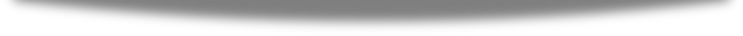 PROYECTO DE RESOLUCIÓN 704 002 Y 003 DE 2022
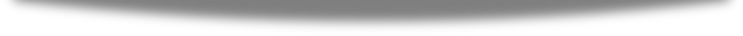 AUDIENCIA PÚBLICA
26 DE ABRIL 2023
Barranquilla, Atlántico
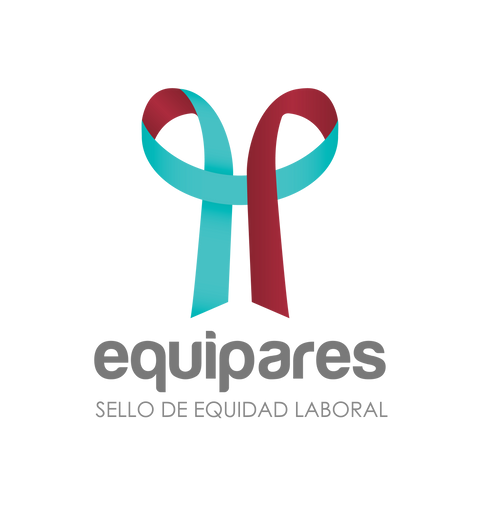 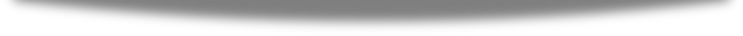 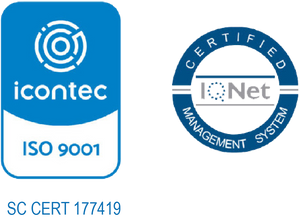 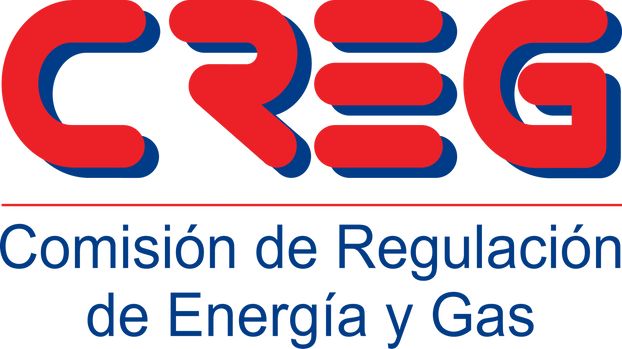 Agenda
1. Marco legal de combustibles líquidos
2. Proceso de publicación de resoluciones CREG
3. Contexto General
4. Régimen mayorista
5. Margen mayorista 
6. Cronograma
7. Preguntas
Agenda
1. Marco legal de combustibles líquidos
MARCO LEGAL
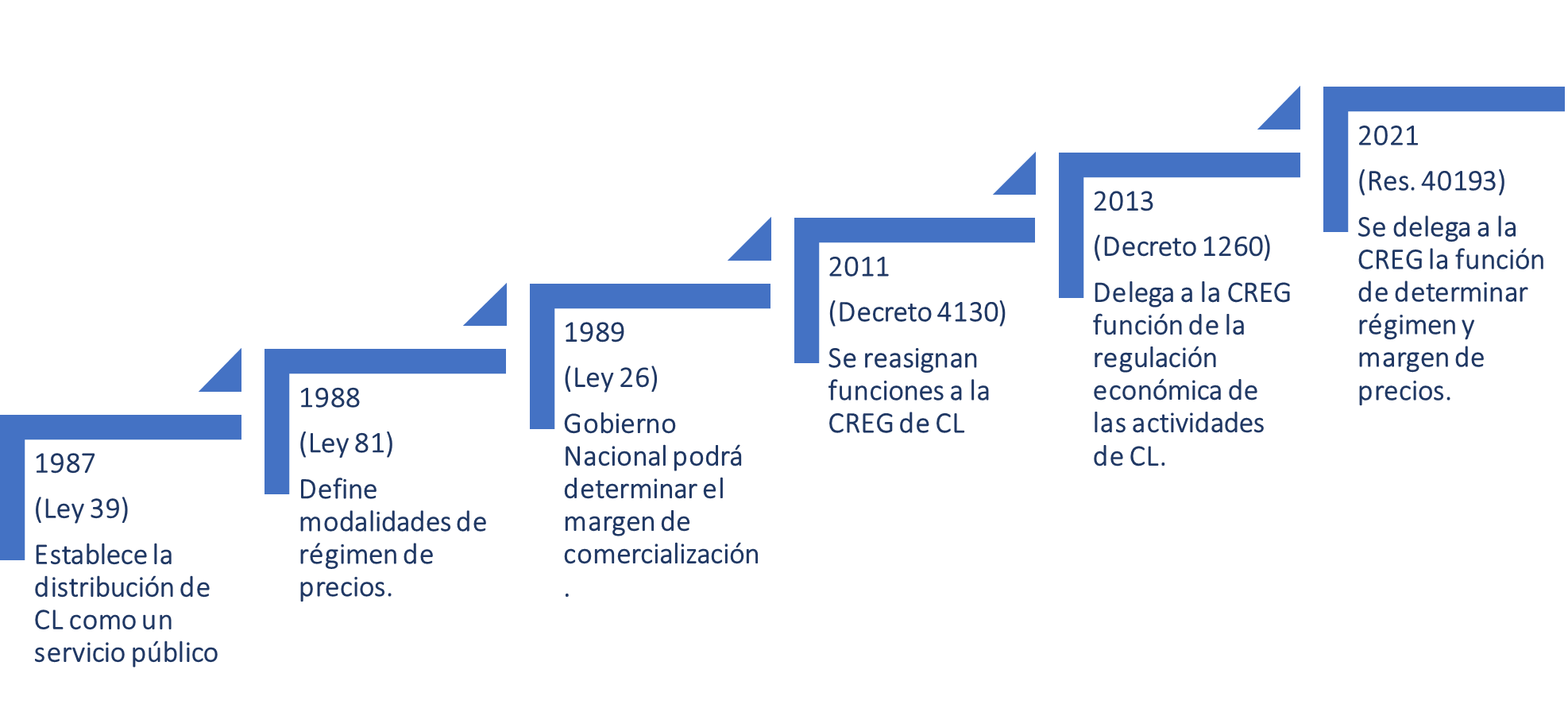 Agenda
2. Proceso de publicación de resoluciones CREG
ETAPAS
Una vez se publique la decisión definitiva
Régimen
Mayorista
Res CREG 174 de 2016
704 002 de 2022
(Comentarios: 
6-nov-2022)
Agenda regulatoria
Cuando se considere pertinente
Margen
Mayorista
704 003 de 2022
(Comentarios: 30-jun-2022)
Régimen y margen
Minorista
Circular 024 y 025 2023
(1 mes de comentarios)
Agenda Regulatoria
Agenda
3. Contexto General
CADENA DE ABASTECIMIENTO
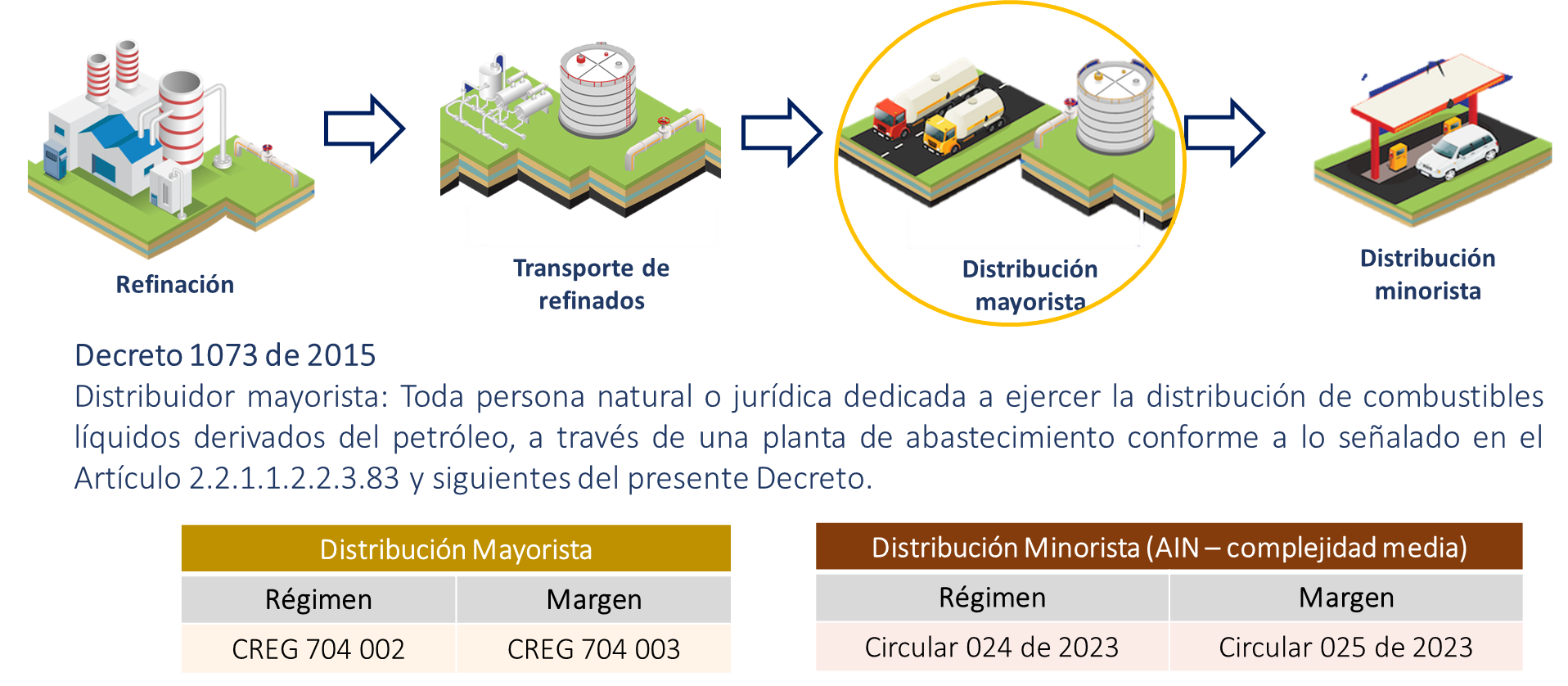 ESTRUCTURA DE PRECIOS
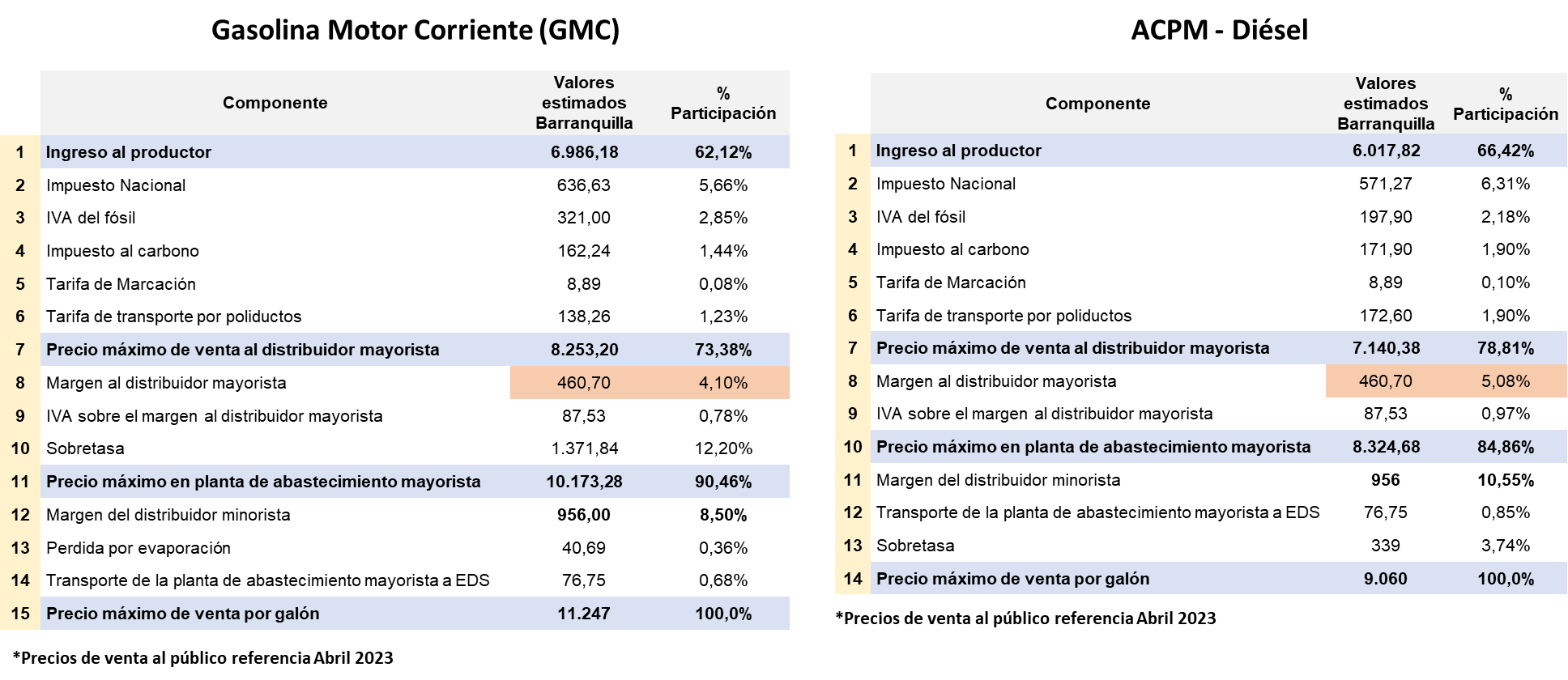 EVOLUCIÓN MARGEN Y EL RÉGIMEN
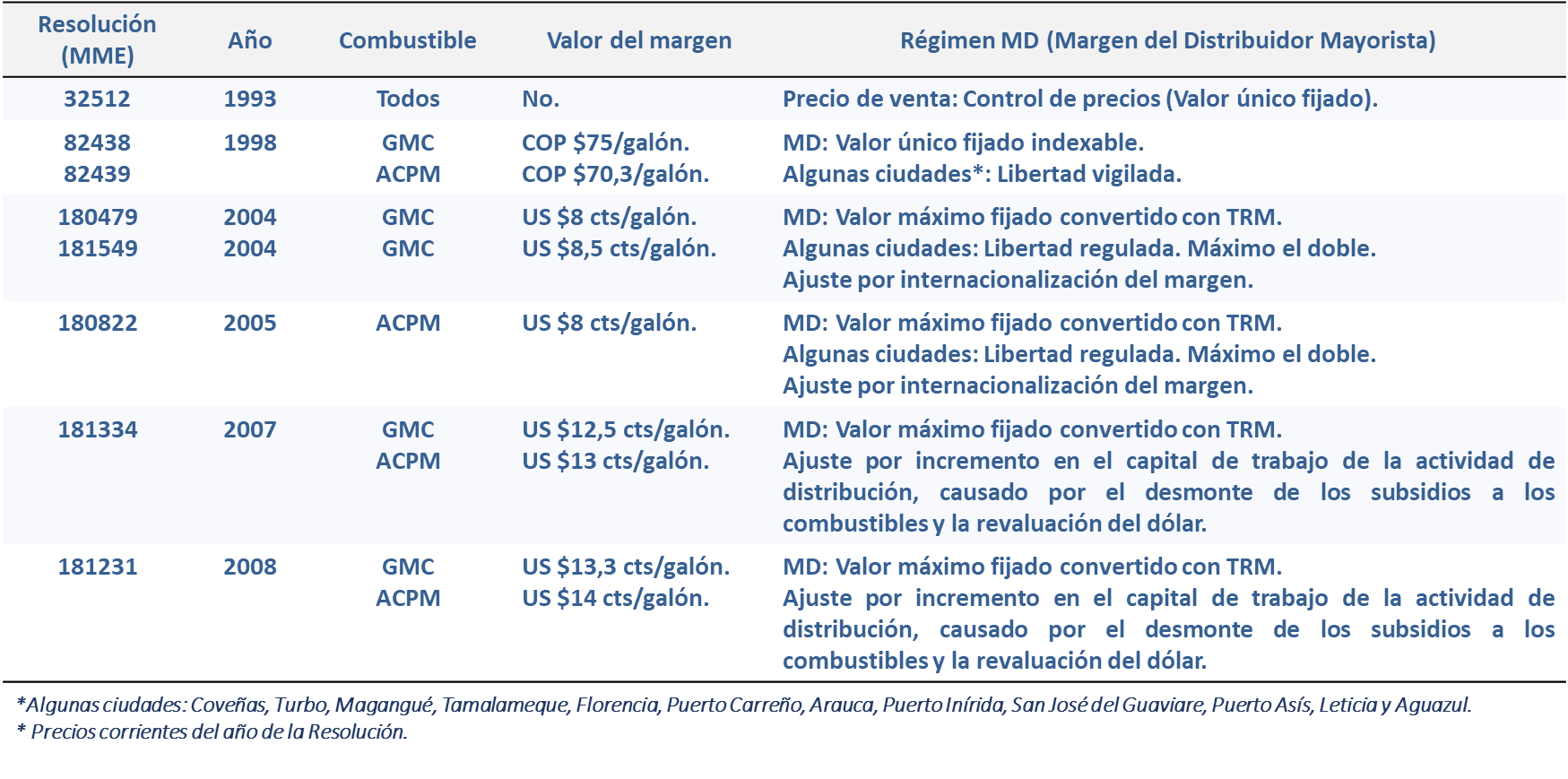 EVOLUCIÓN MARGEN Y EL RÉGIMEN
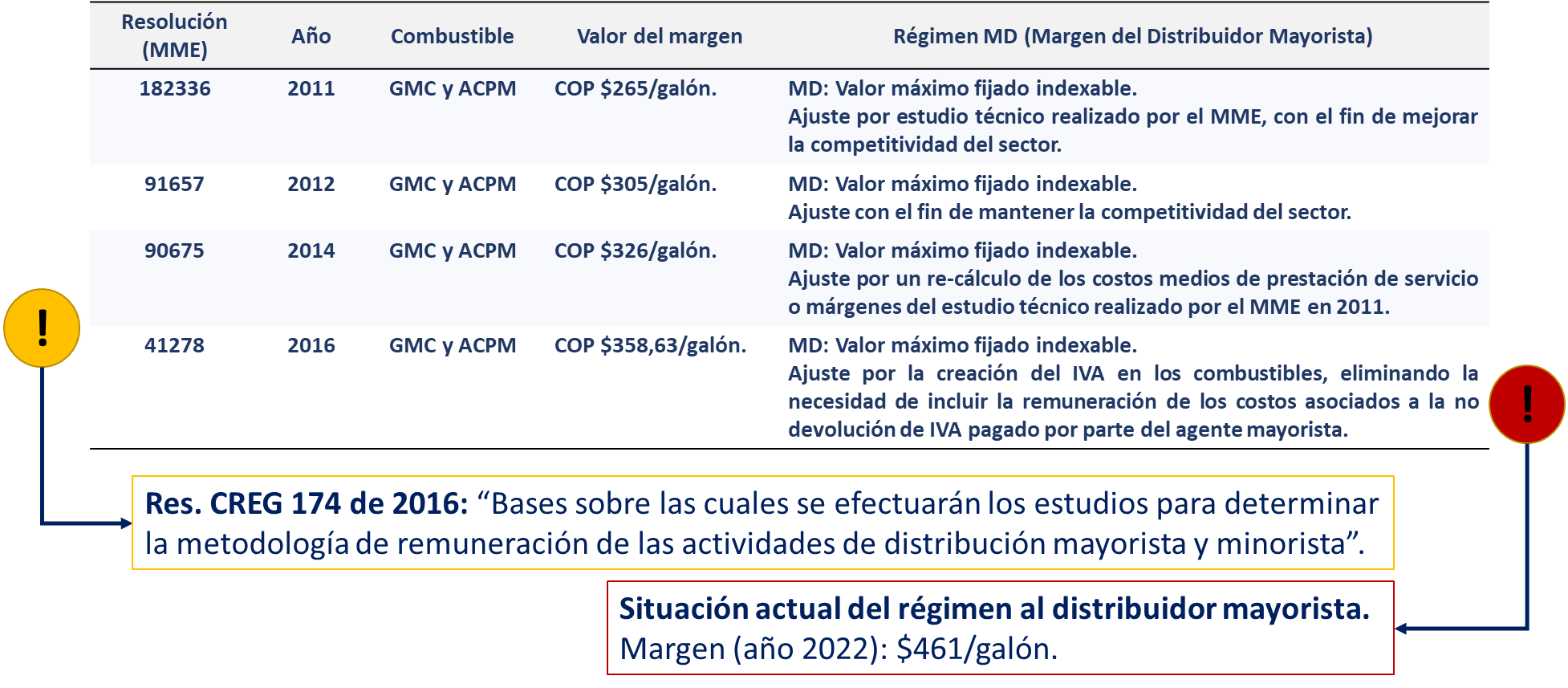 EVOLUCIÓN MARGEN Y EL RÉGIMEN
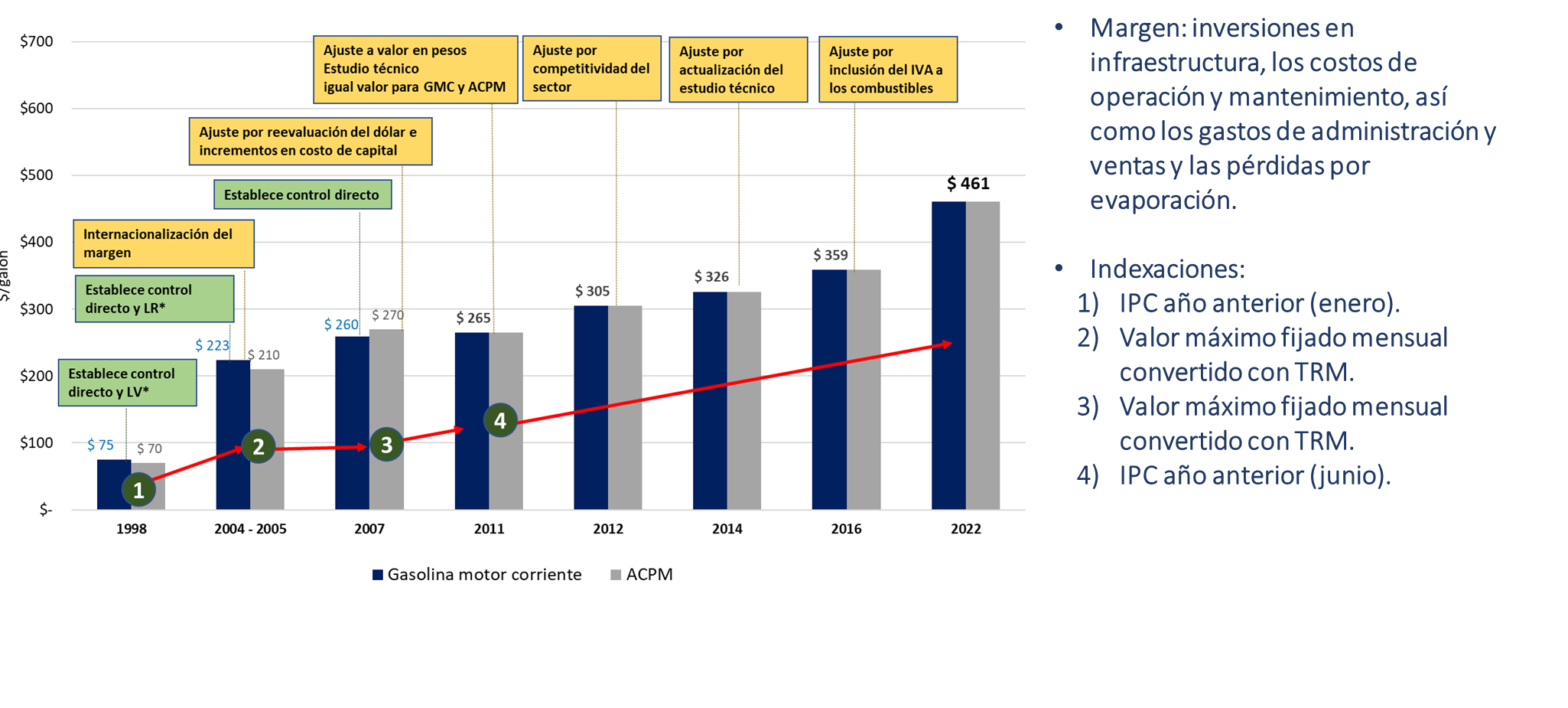 CIFRAS
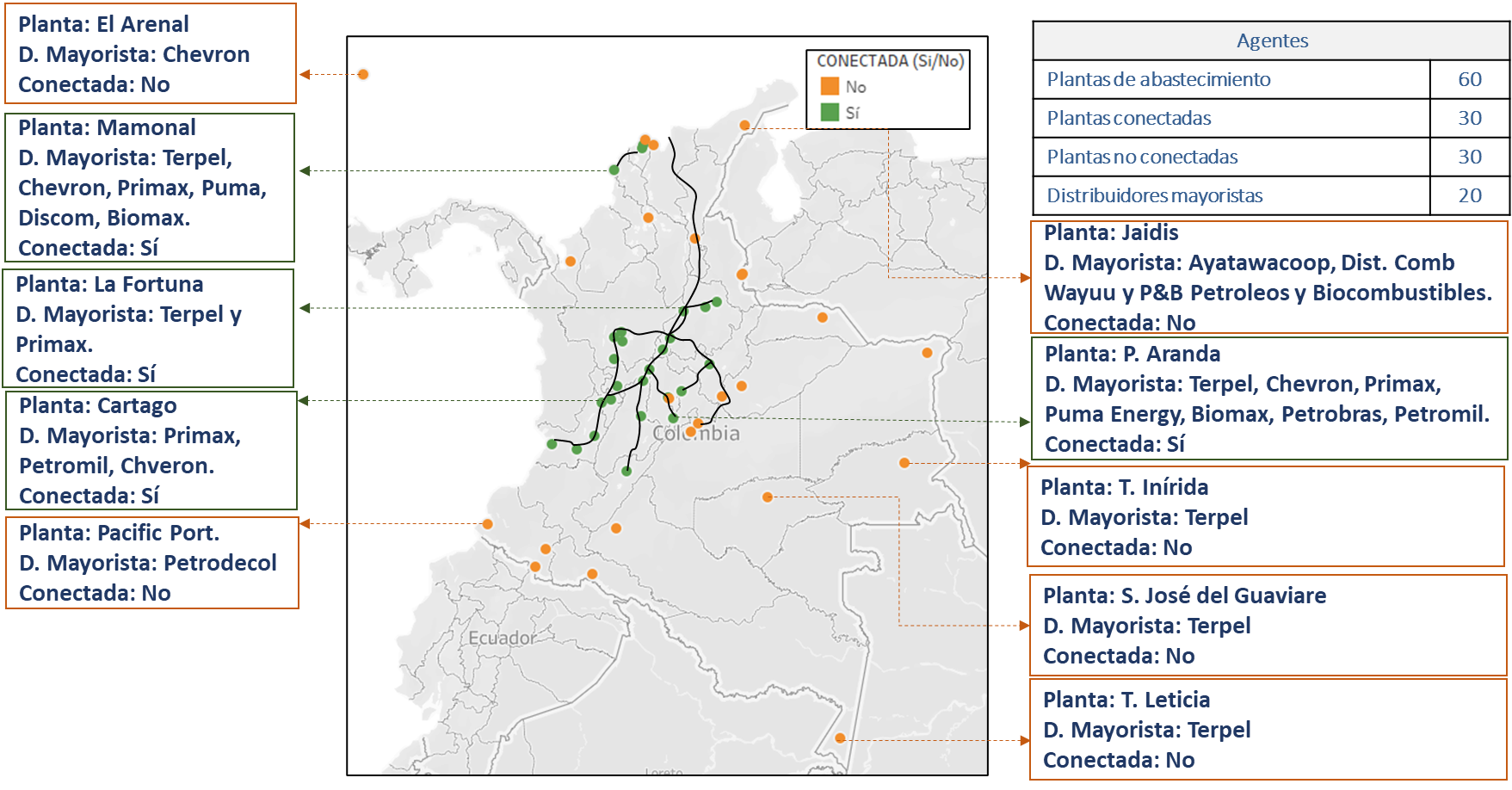 CIFRAS
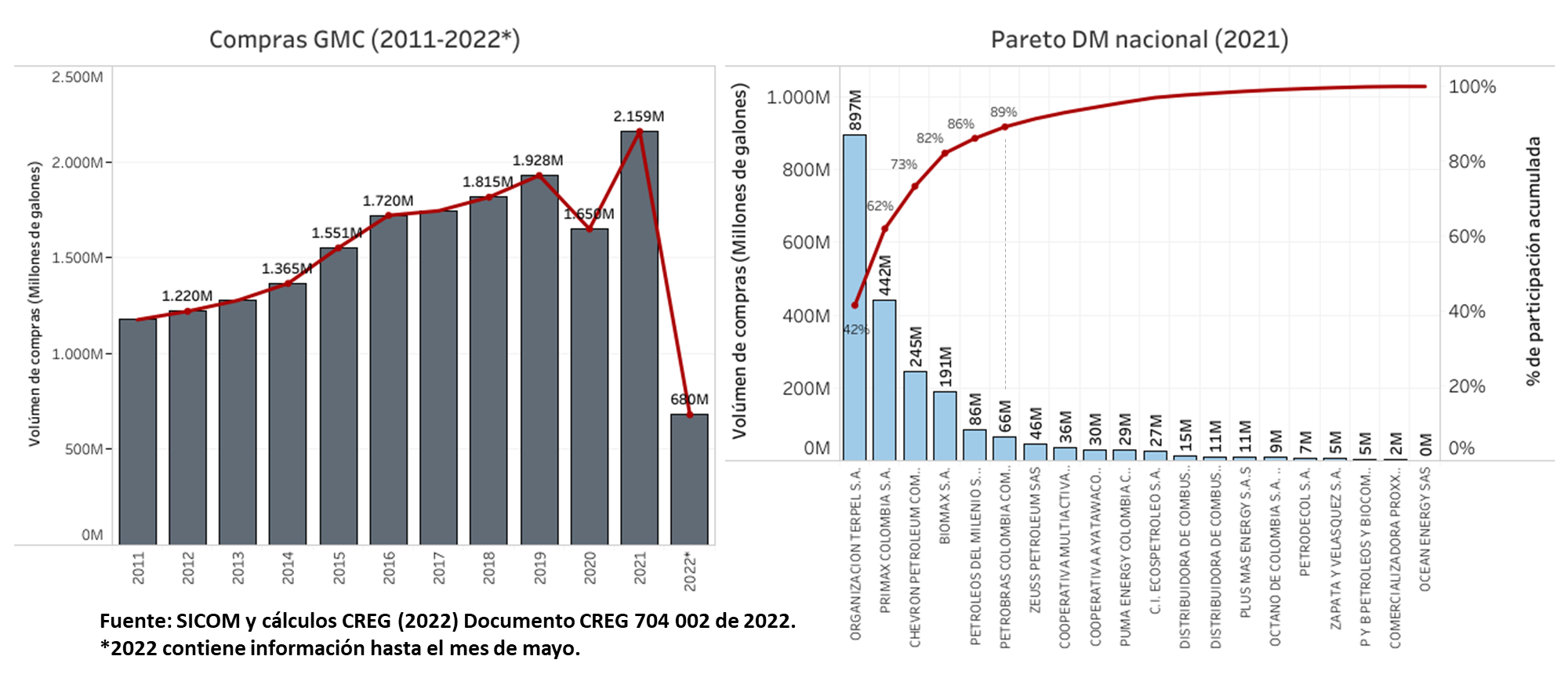 CIFRAS
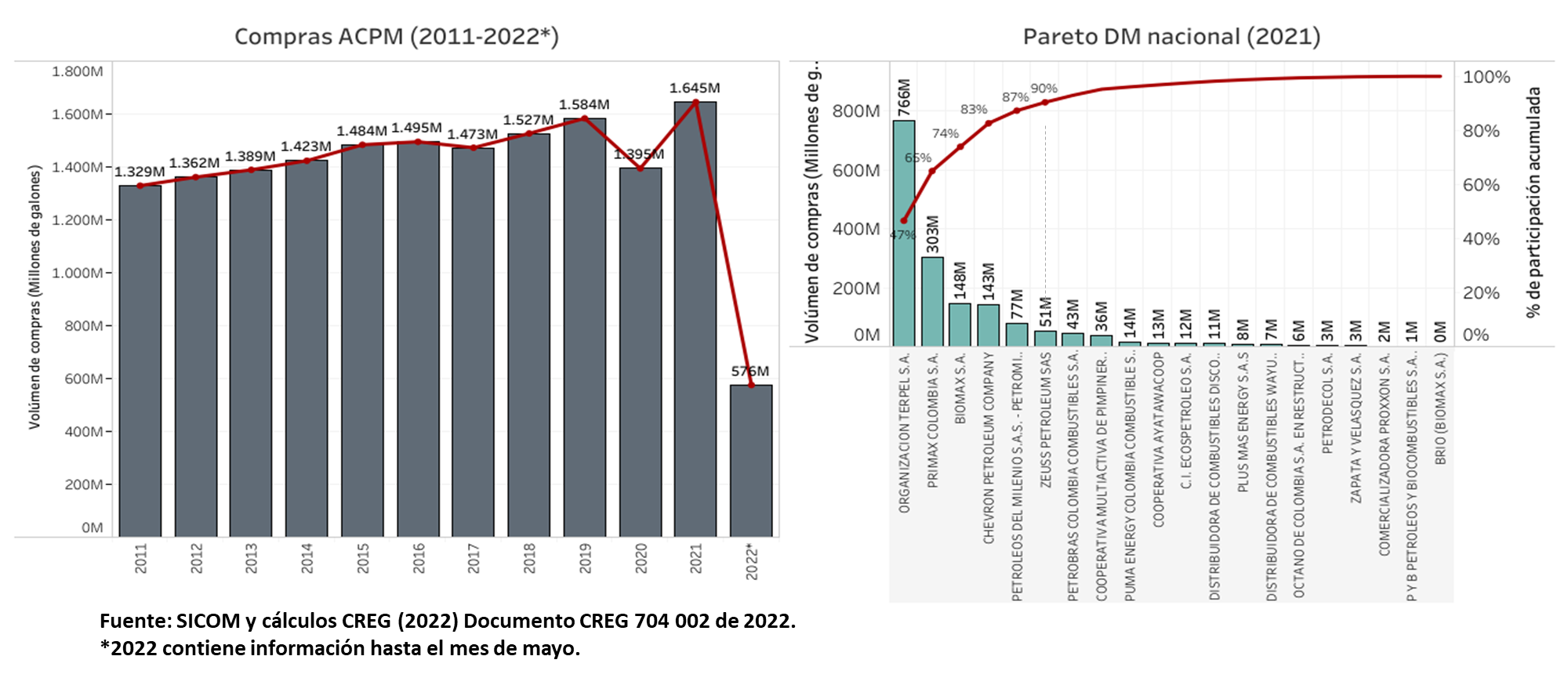 CIFRAS
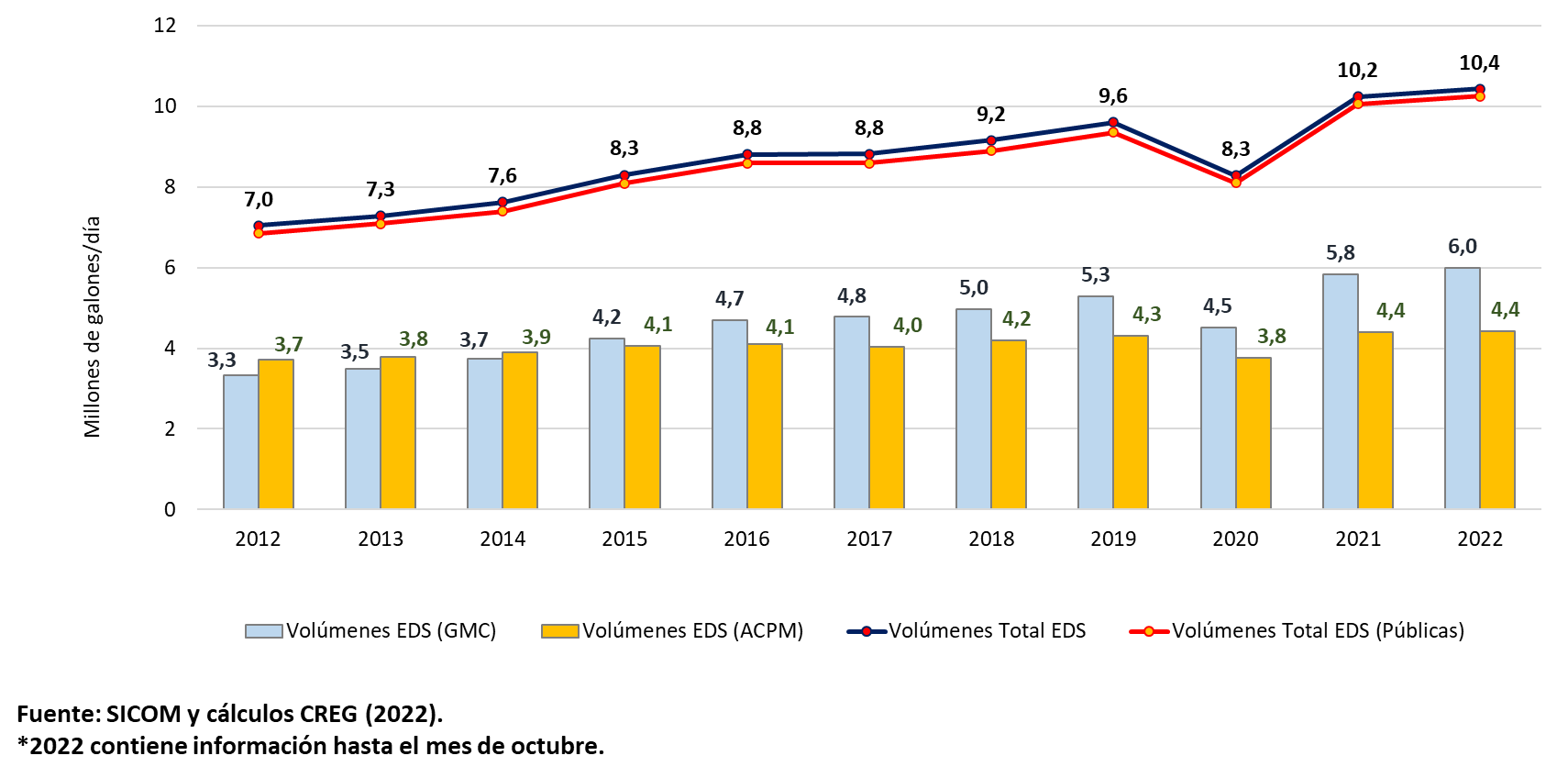 Agenda
4. Régimen mayorista
ÁRBOL DE PROBLEMAS
ÁRBOL DE OBJETIVOS
POSIBLE RÉGIMEN
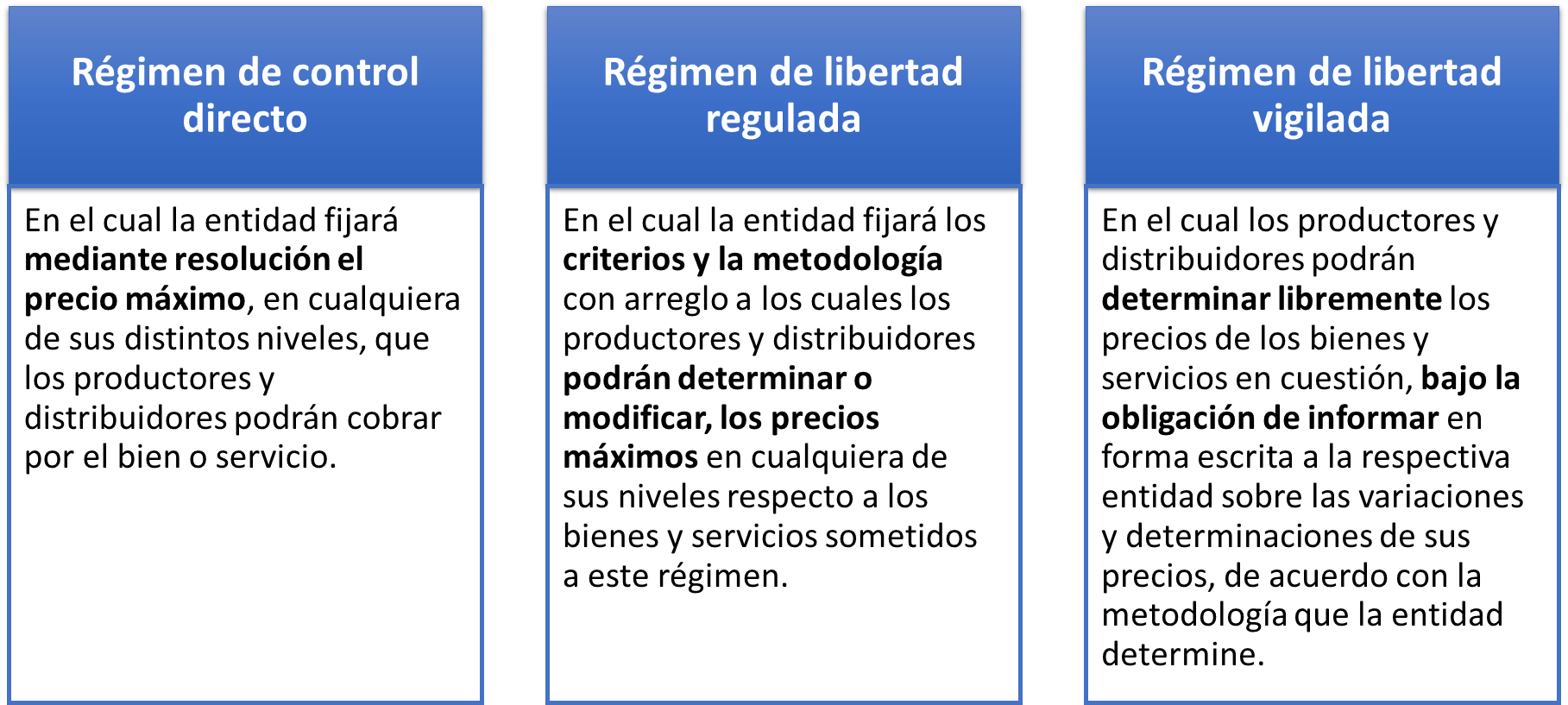 METODOLOGÍA
¿Qué buscamos?
Prevenir la extracción de rentas.
Eliminar potencial distorsión en el precio competitivo por efecto del precio de referencia.
Reconocer la existencia de regímenes económicos especiales en algunas zonas del país.
Paso 1
Paso 2
METODOLOGÍA
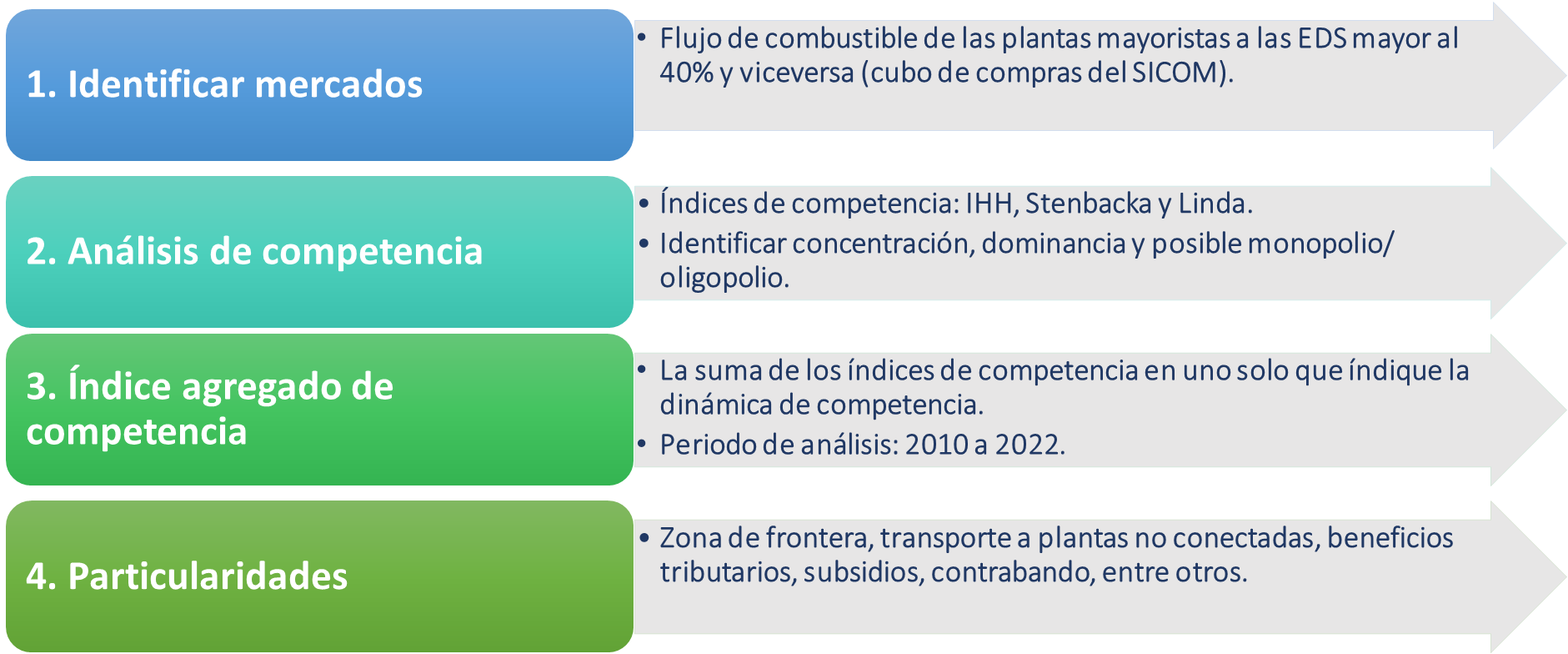 IDENTIFICAR MERCADOS
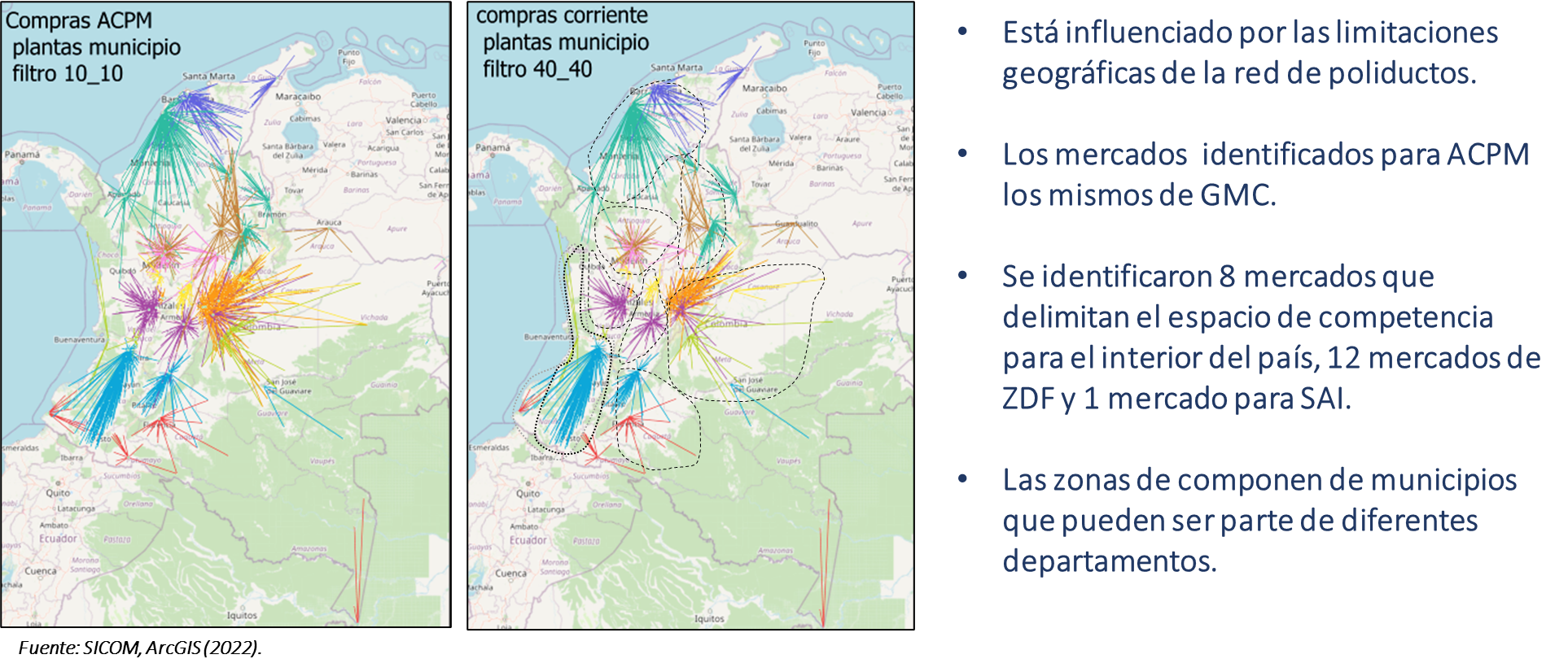 MERCADOS INTERIOR
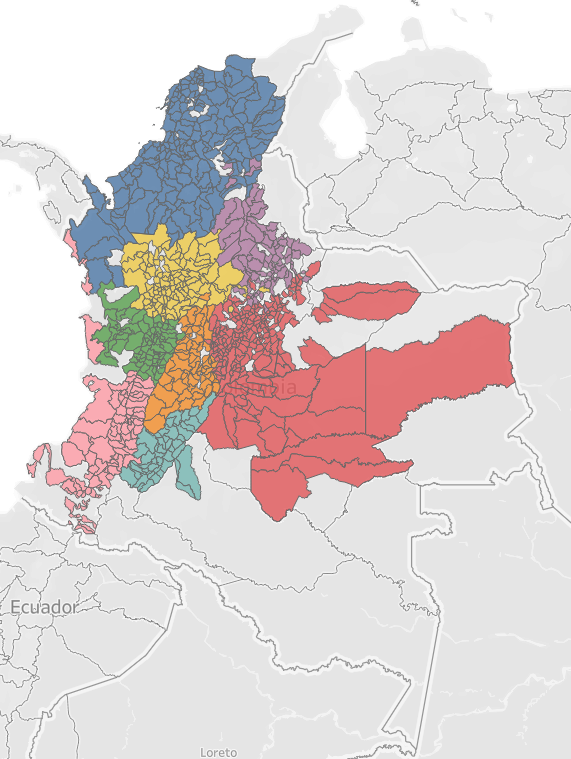 MERCADOS ZDF Y SAYP
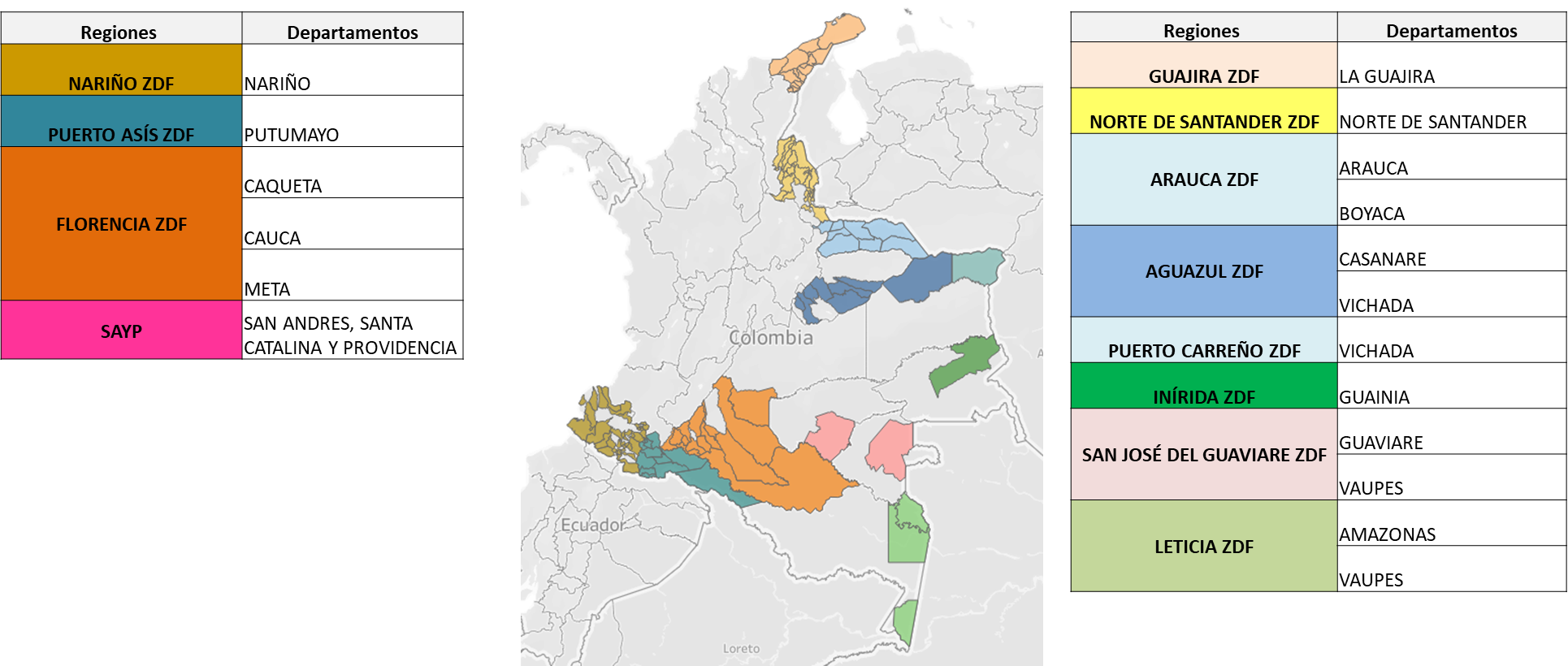 MERCADOS GMC - 2021
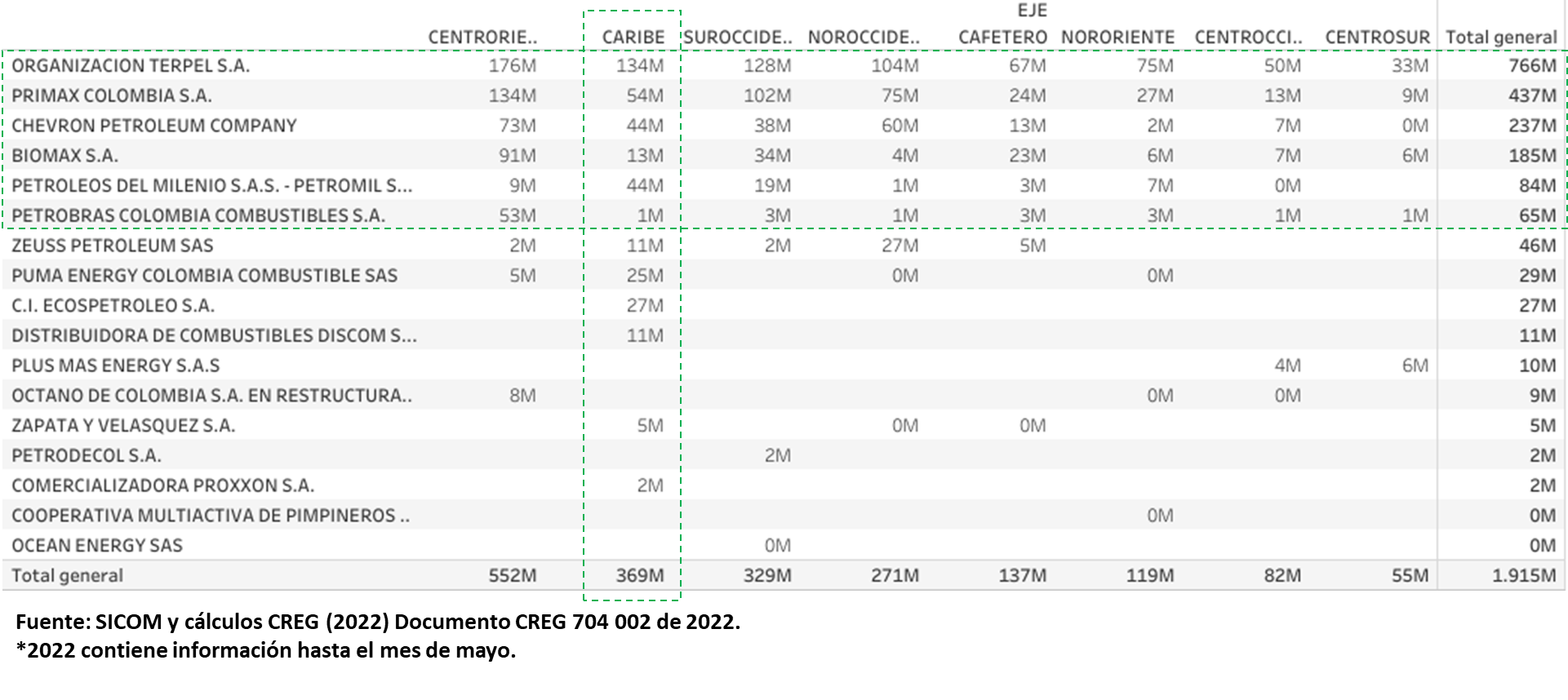 MERCADOS GMC (ZDF) - 2021
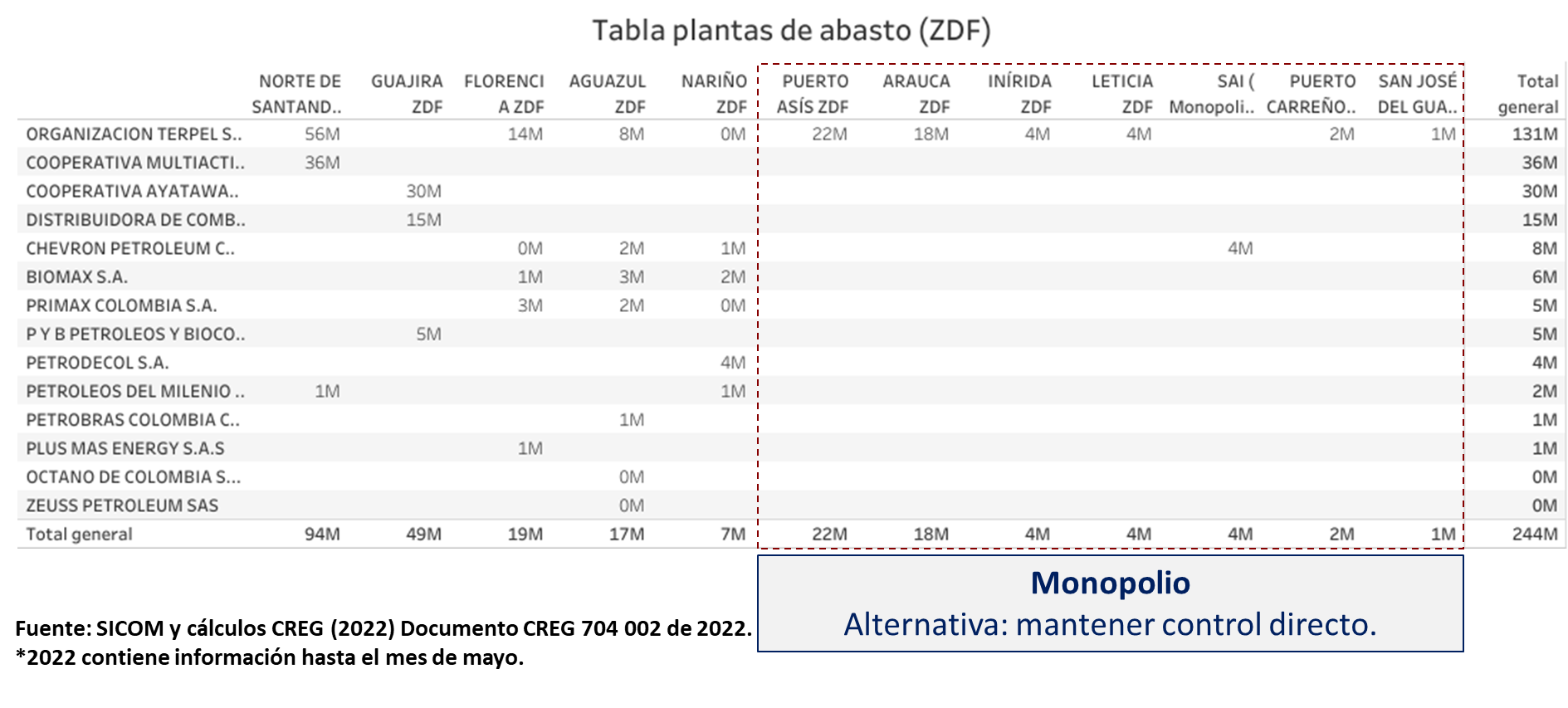 MERCADOS ACPM - 2021
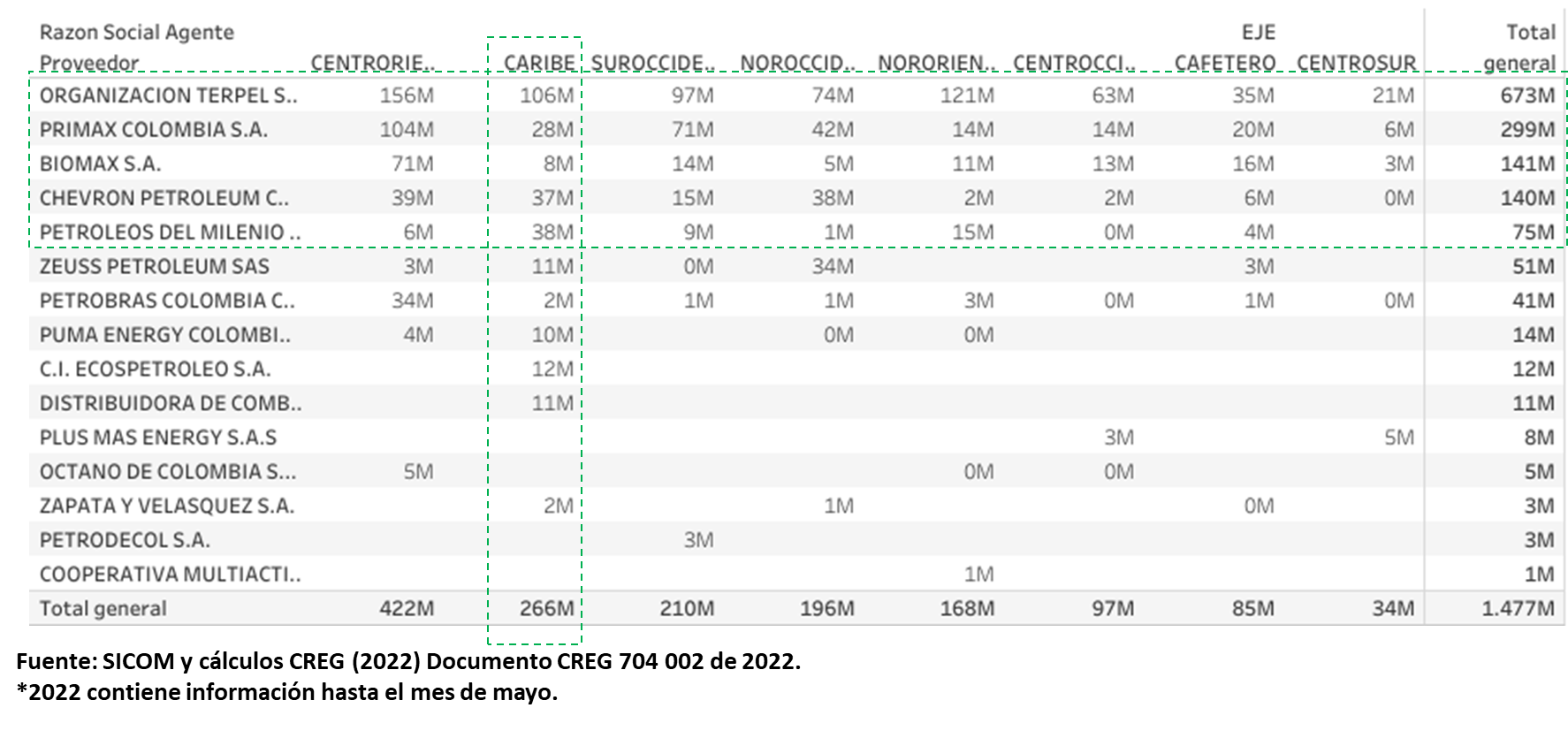 MERCADOS ACPM (ZDF) - 2021
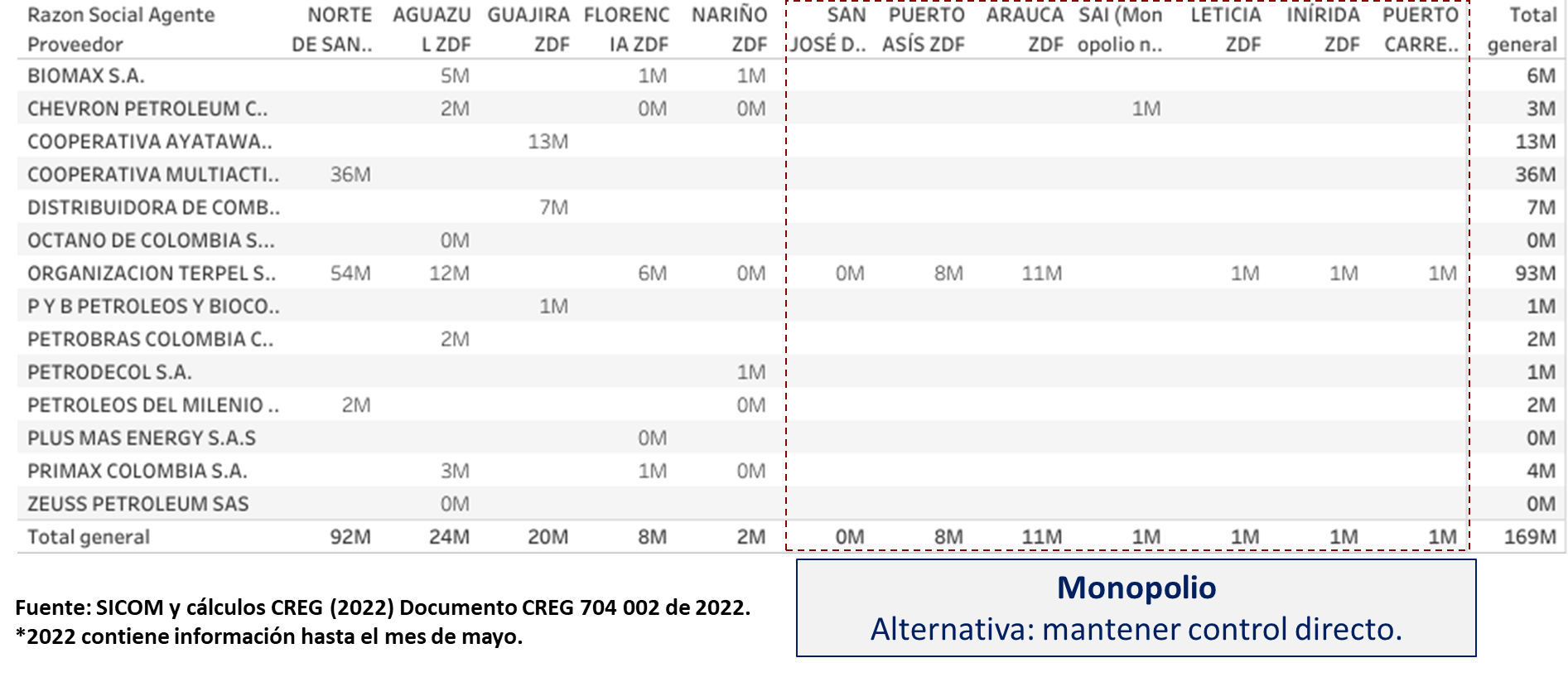 ANÁLISIS DE COMPETENCIA
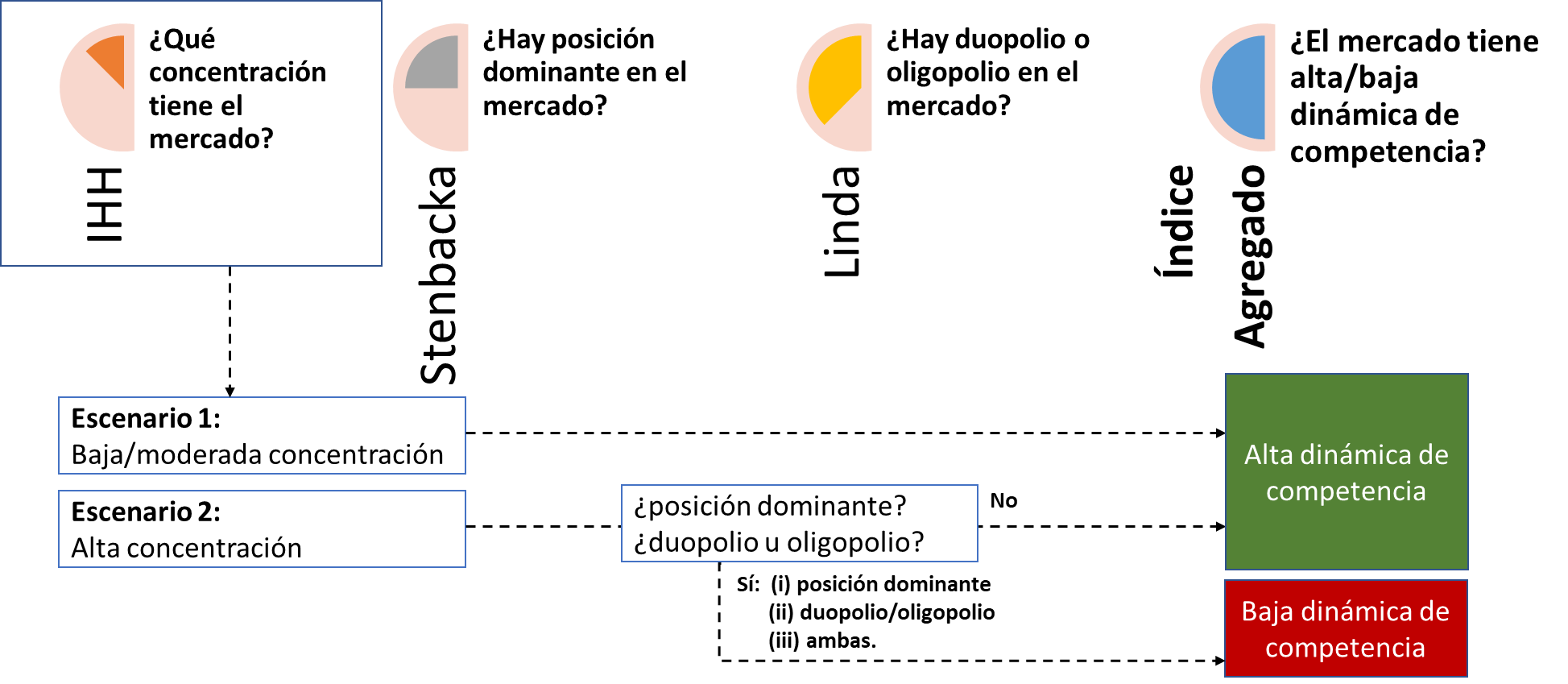 ÍNDICE IHH
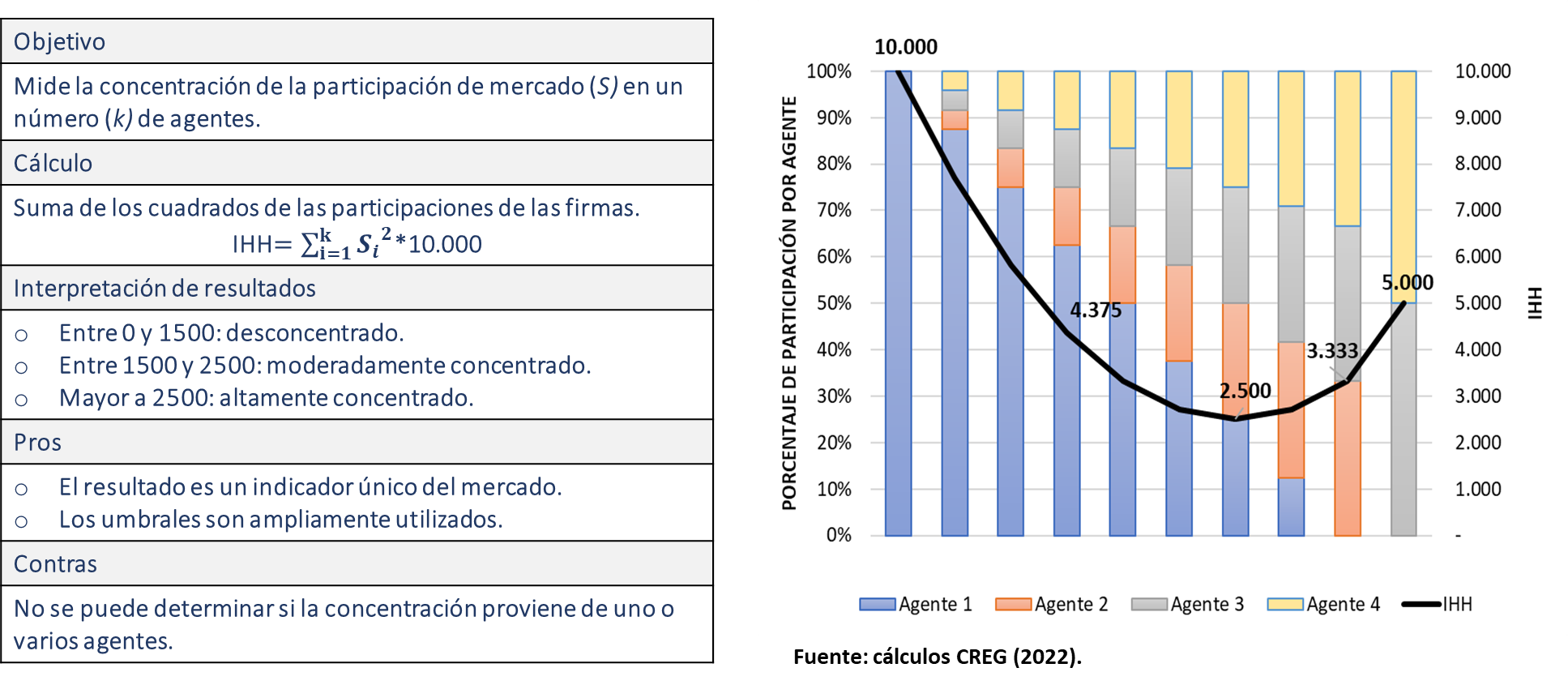 ÍNDICE STENBACKA
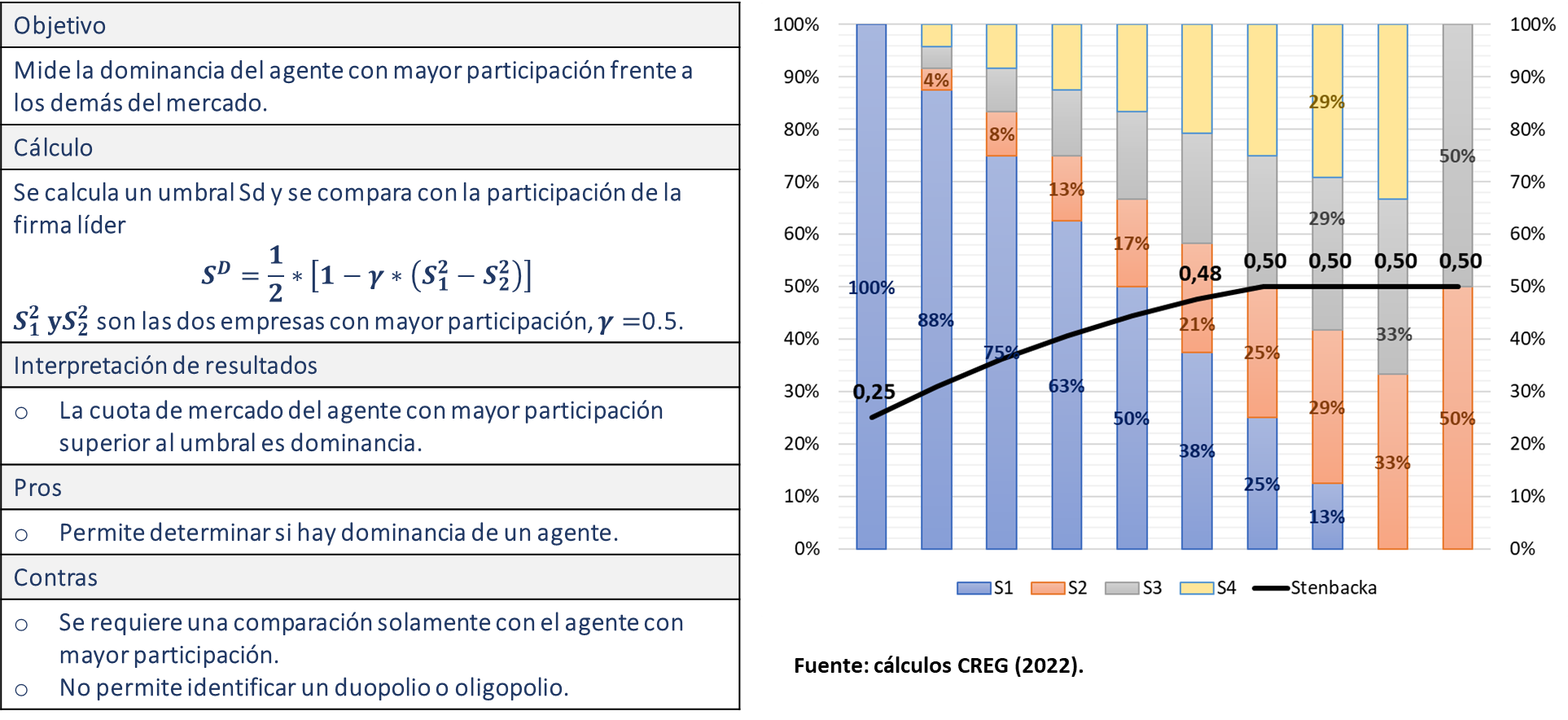 ÍNDICE STENBACKA
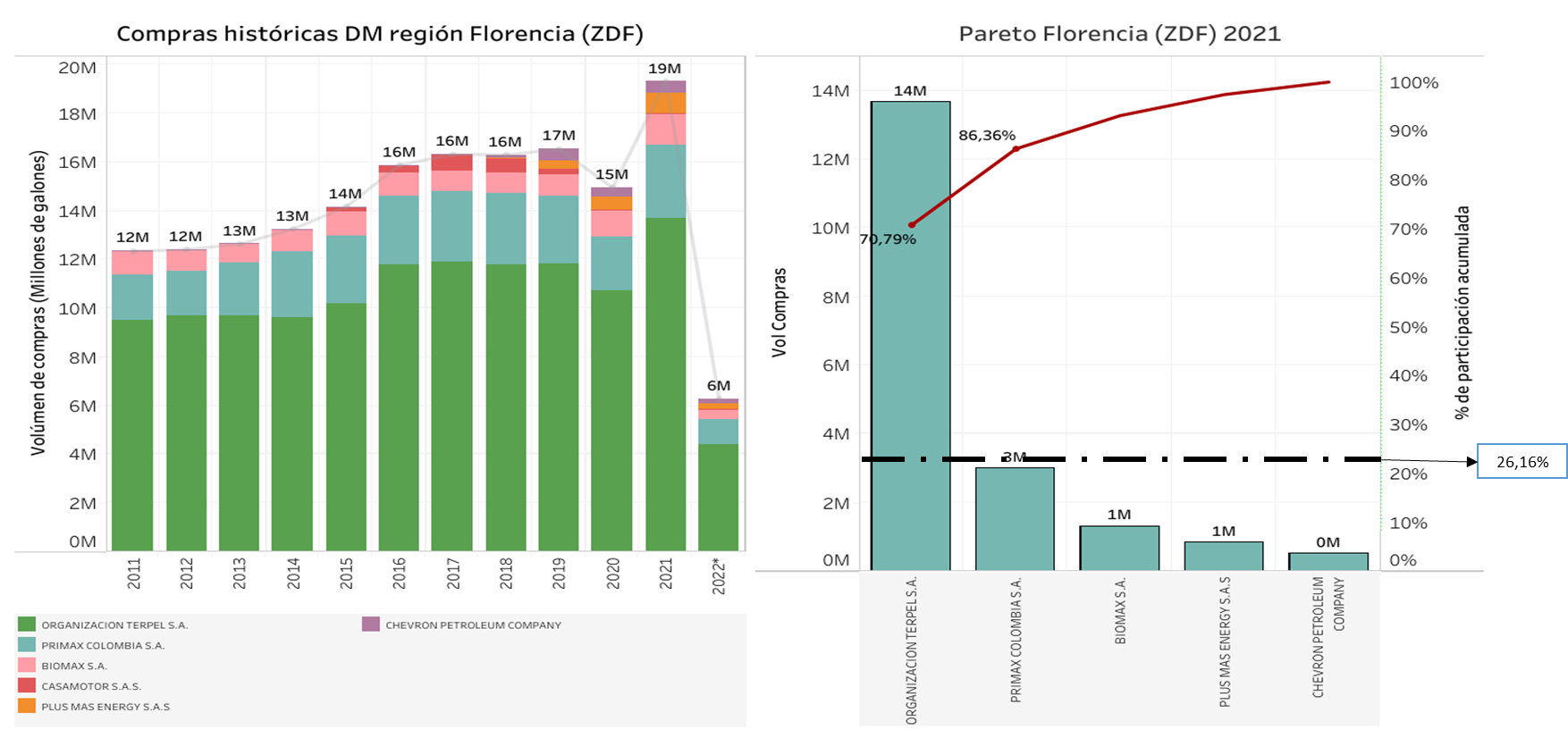 ÍNDICE LINDA
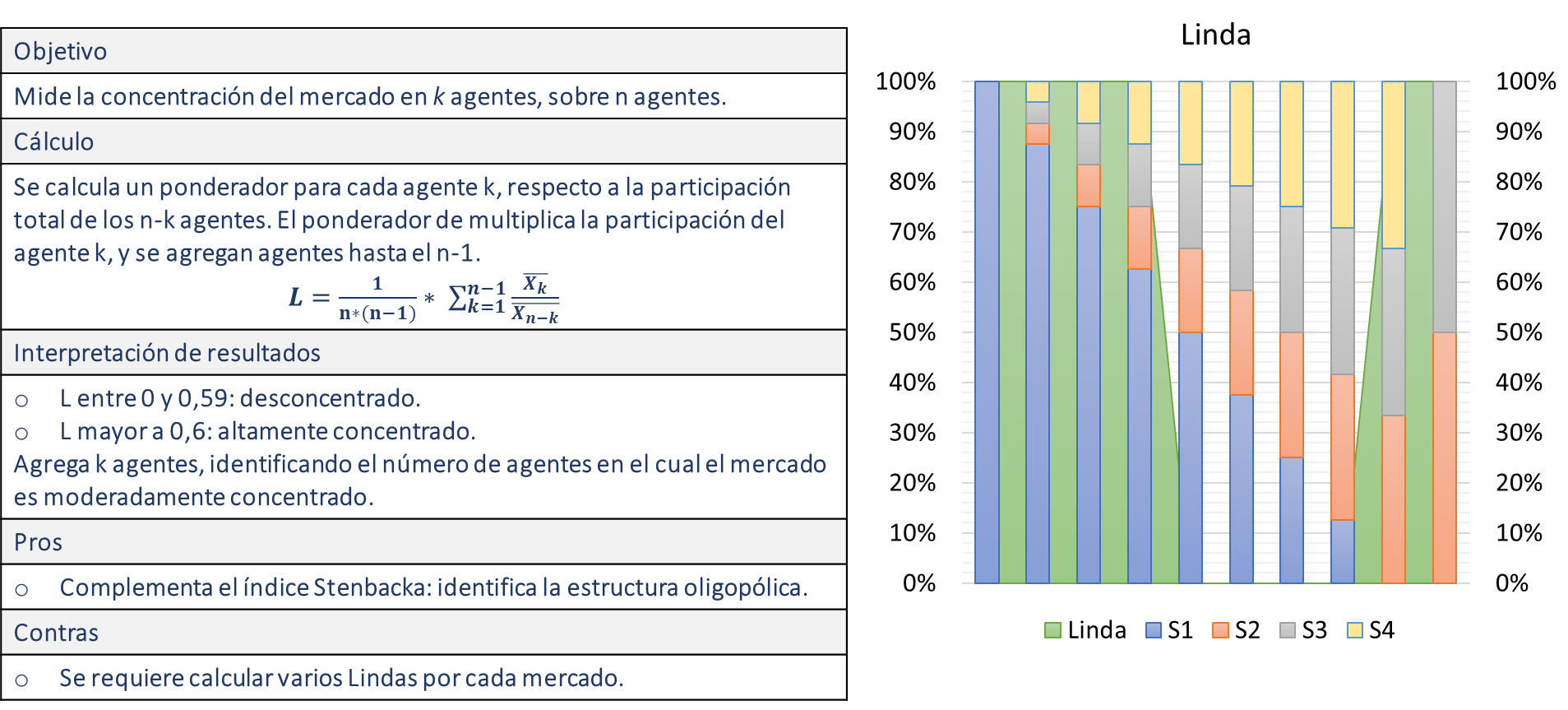 ÍNDICE LINDA
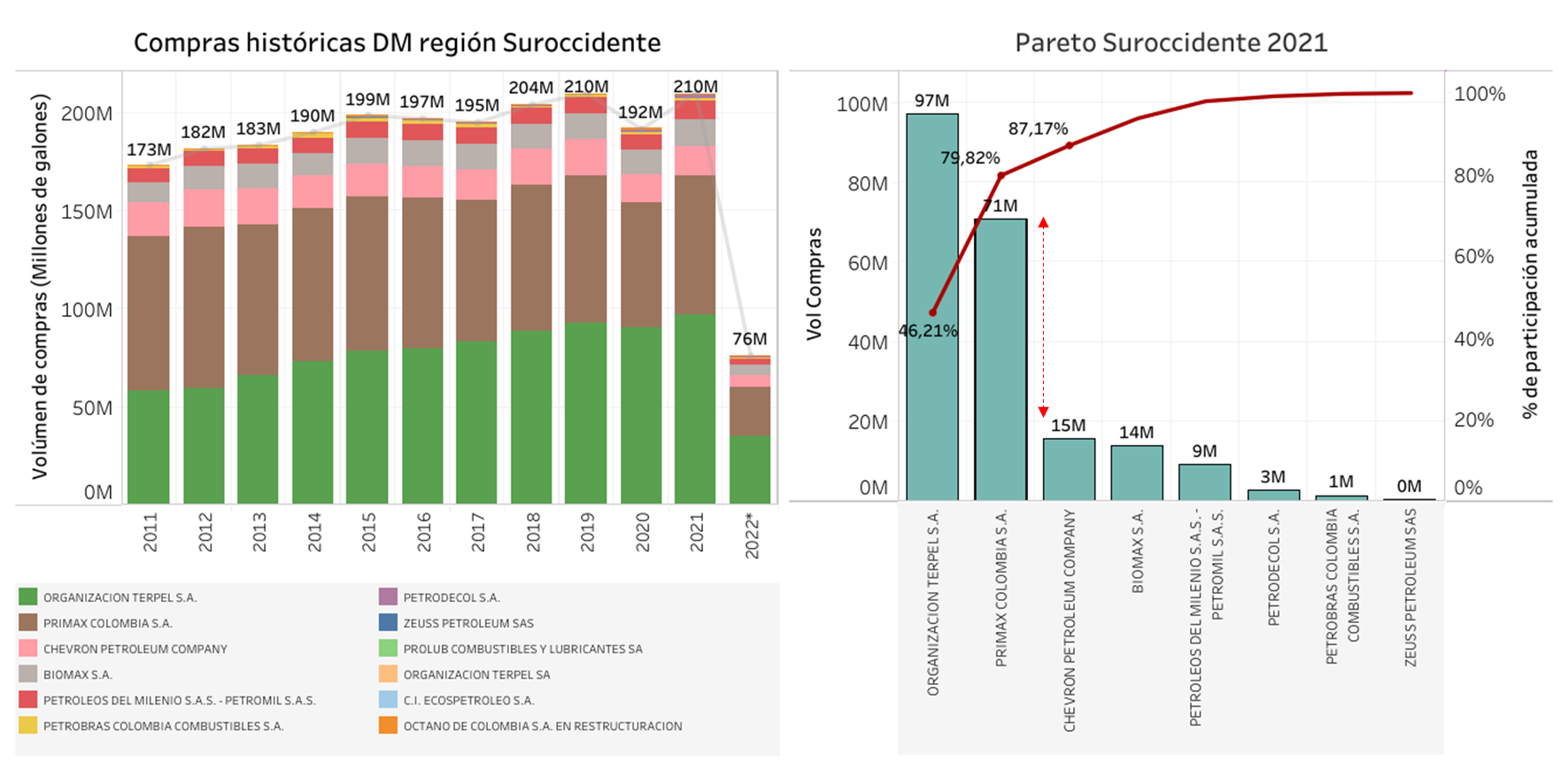 ÍNDICE AGREGADO
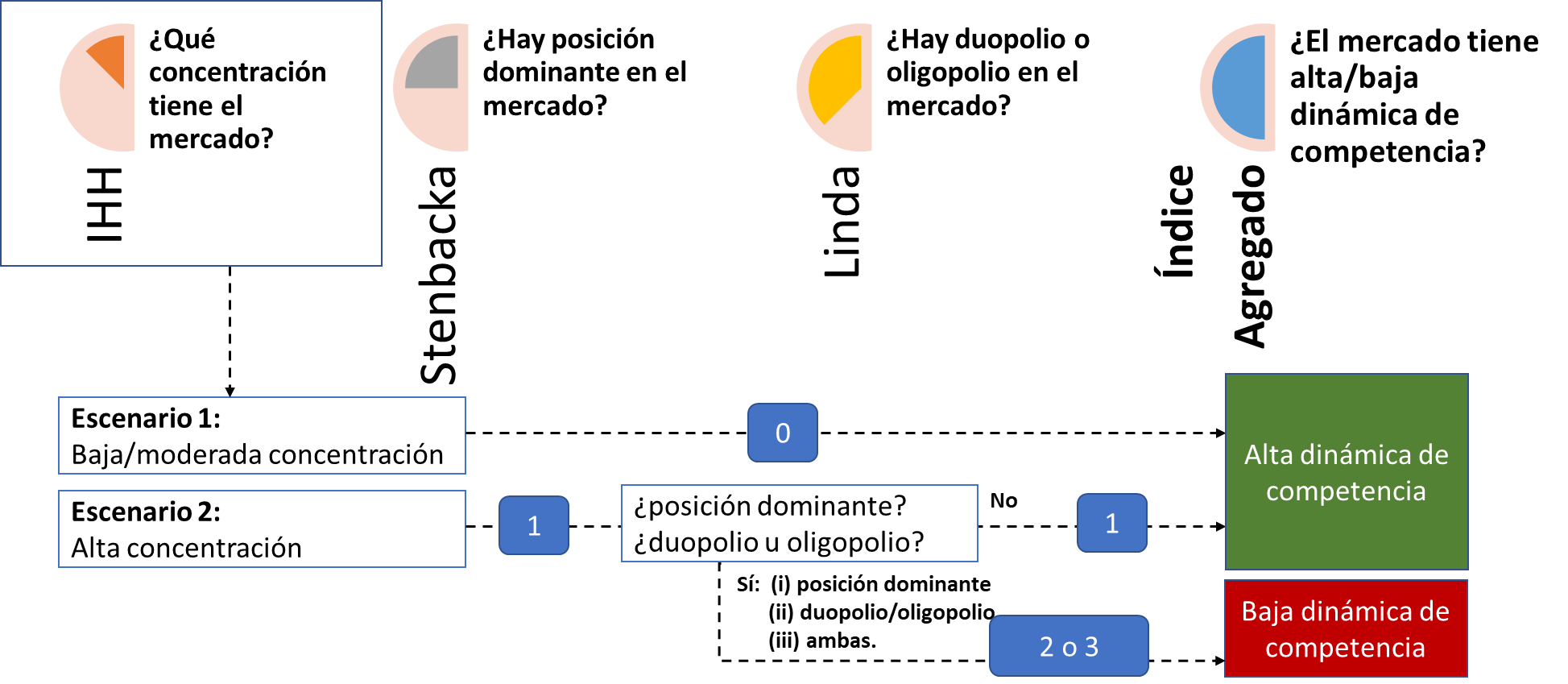 ÍNDICE AGREGADO Y PARTICULARIDADES
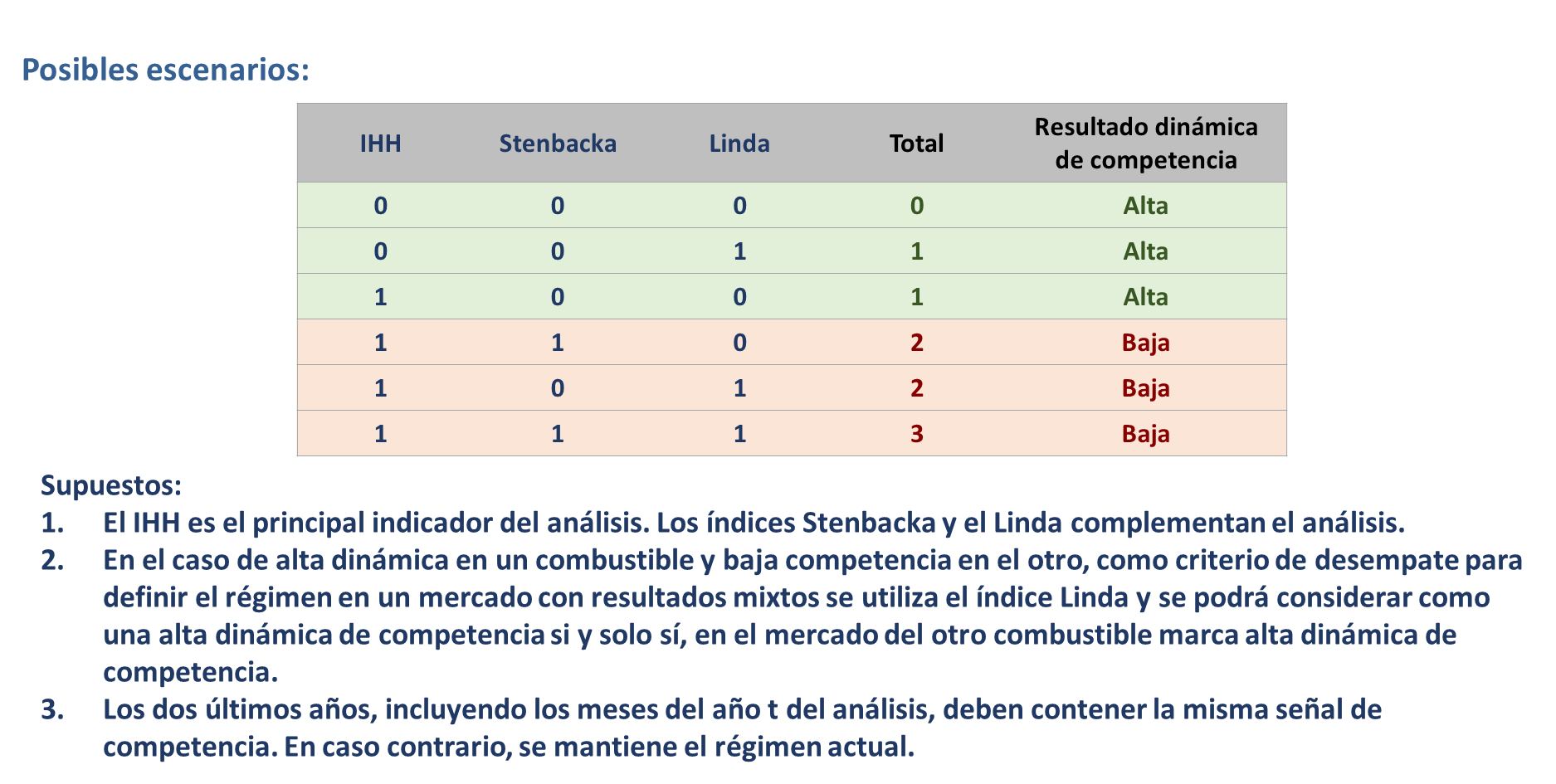 RESULTADOS GMC
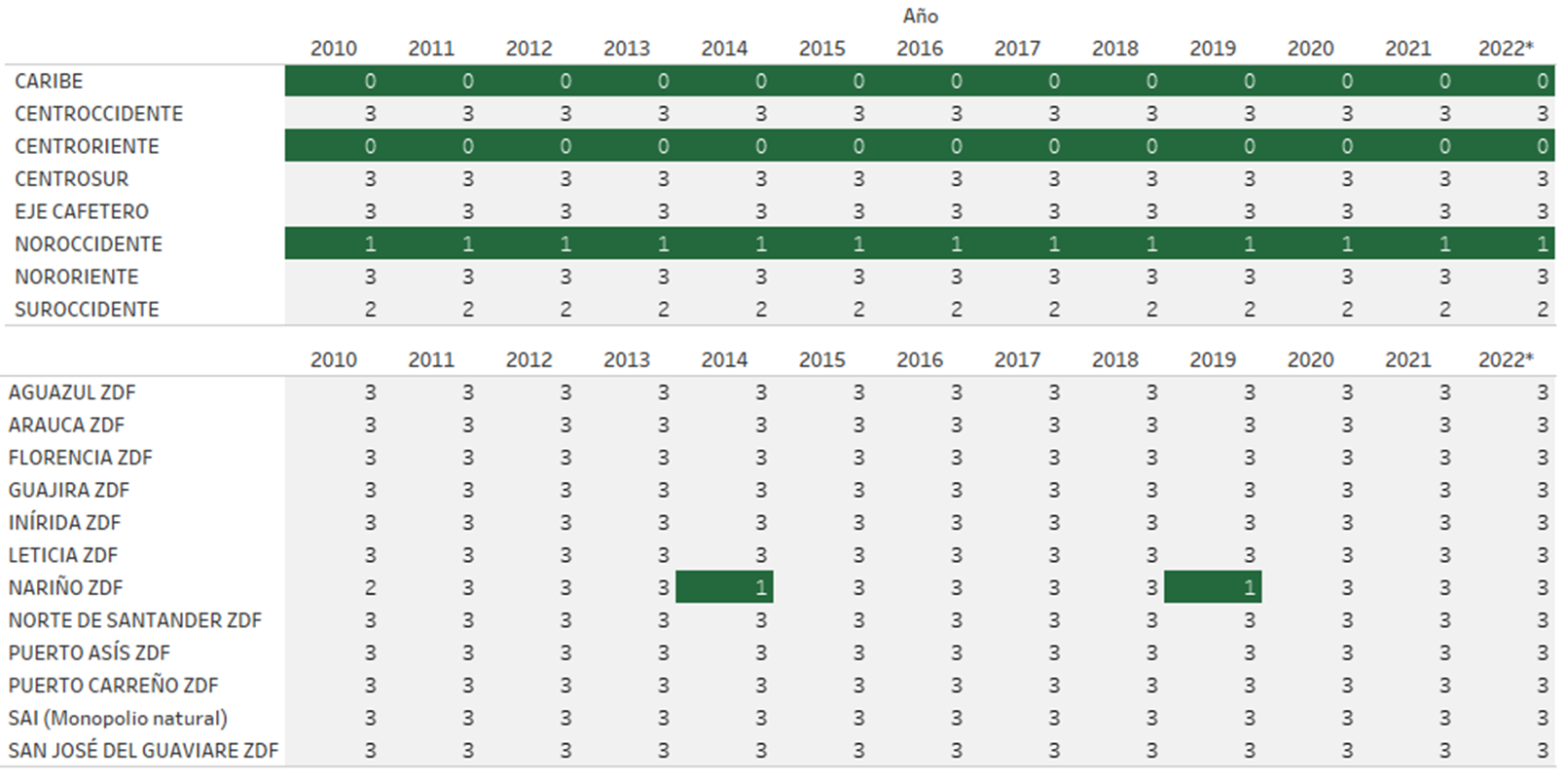 RESULTADOS ACPM
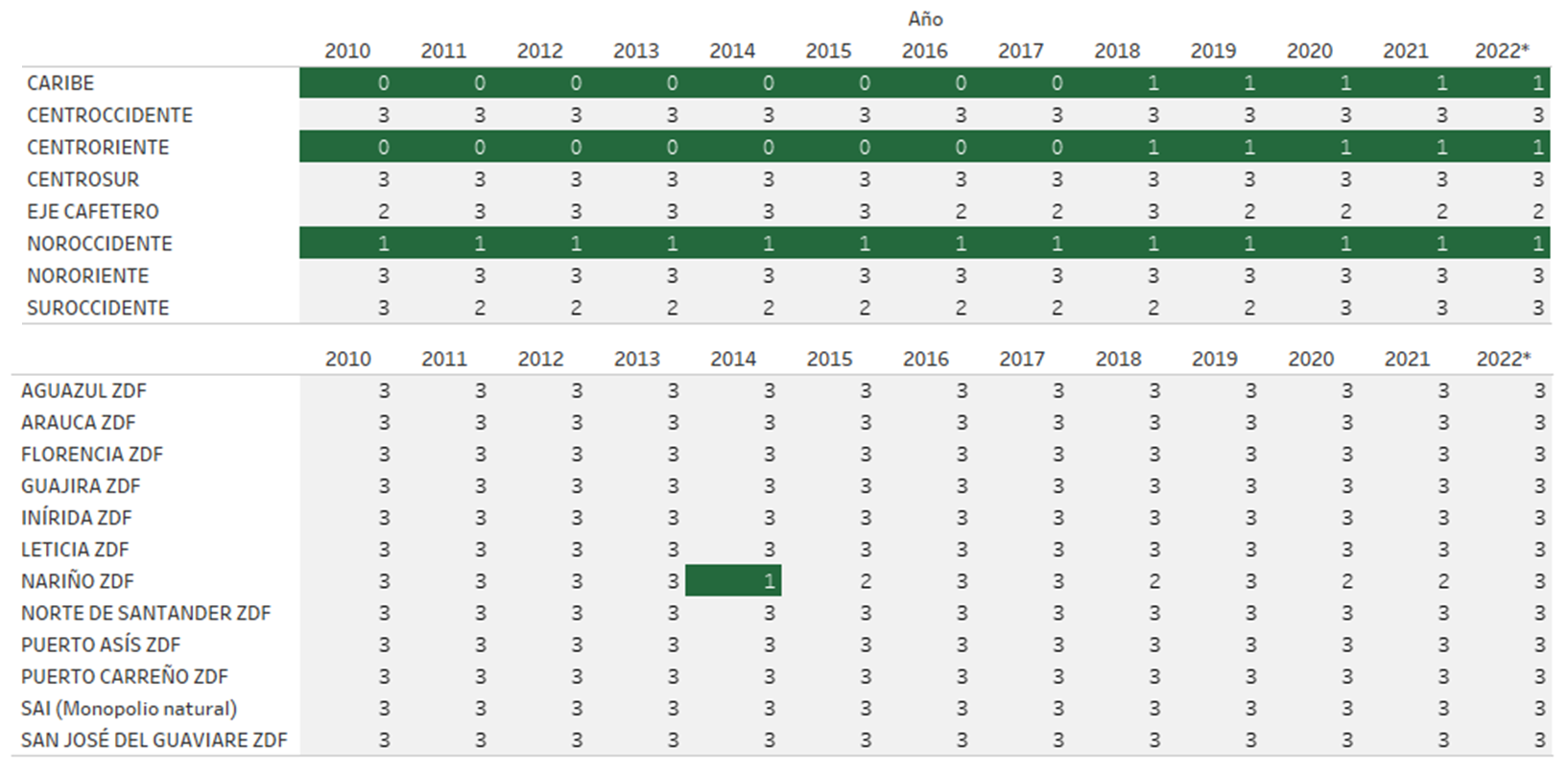 PROPUESTA
Propuesta: (i) Libertad vigilada para los Distribuidores Mayoristas que presten el servicio en las plantas de abasto ubicadas en las zonas y municipios señalados en verde.
(ii) Control directo para las demás zonas (LR se descarta por incremento de costos regulatorios y de seguimiento).
Escenario base: IHH en 2500 || Stenbacka posición dominante || Linda marca oligopolio en 5 agentes o más.
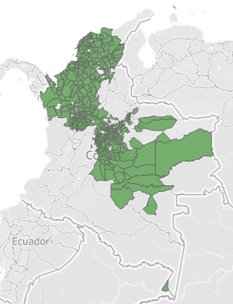 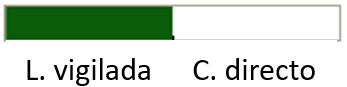 PROPUESTA
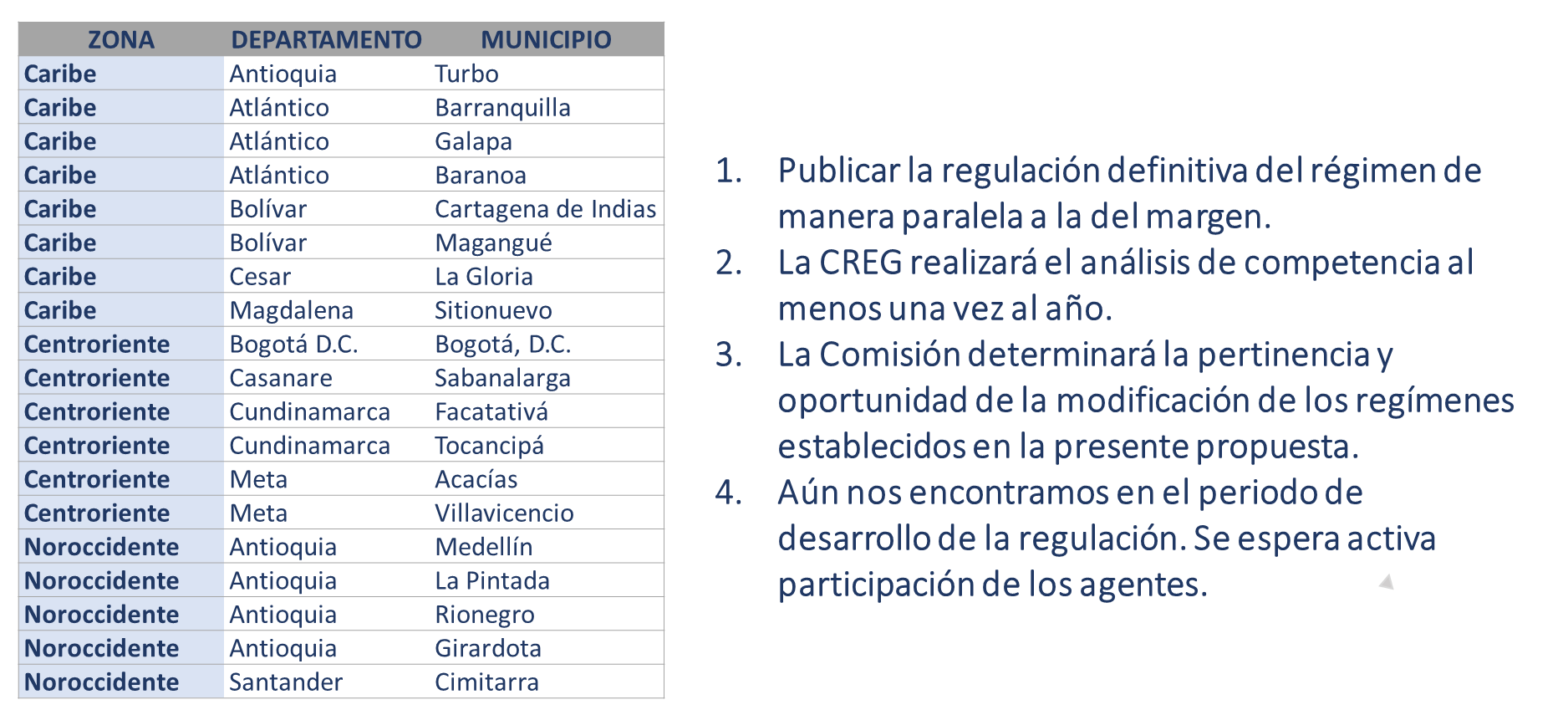 Agenda
5. Margen mayorista
DEFINICIÓN DEL PROBLEMA
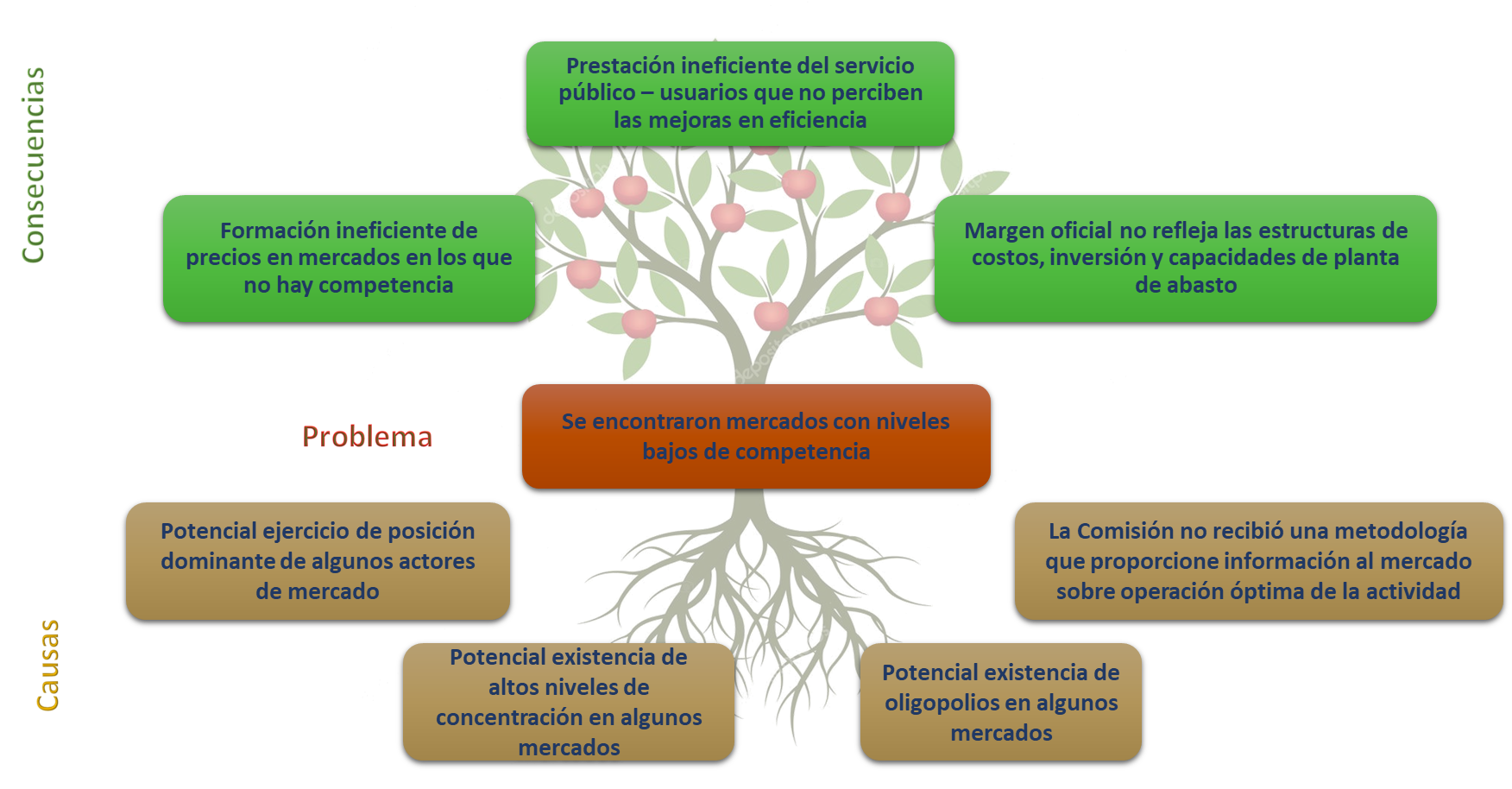 OBJETIVOS
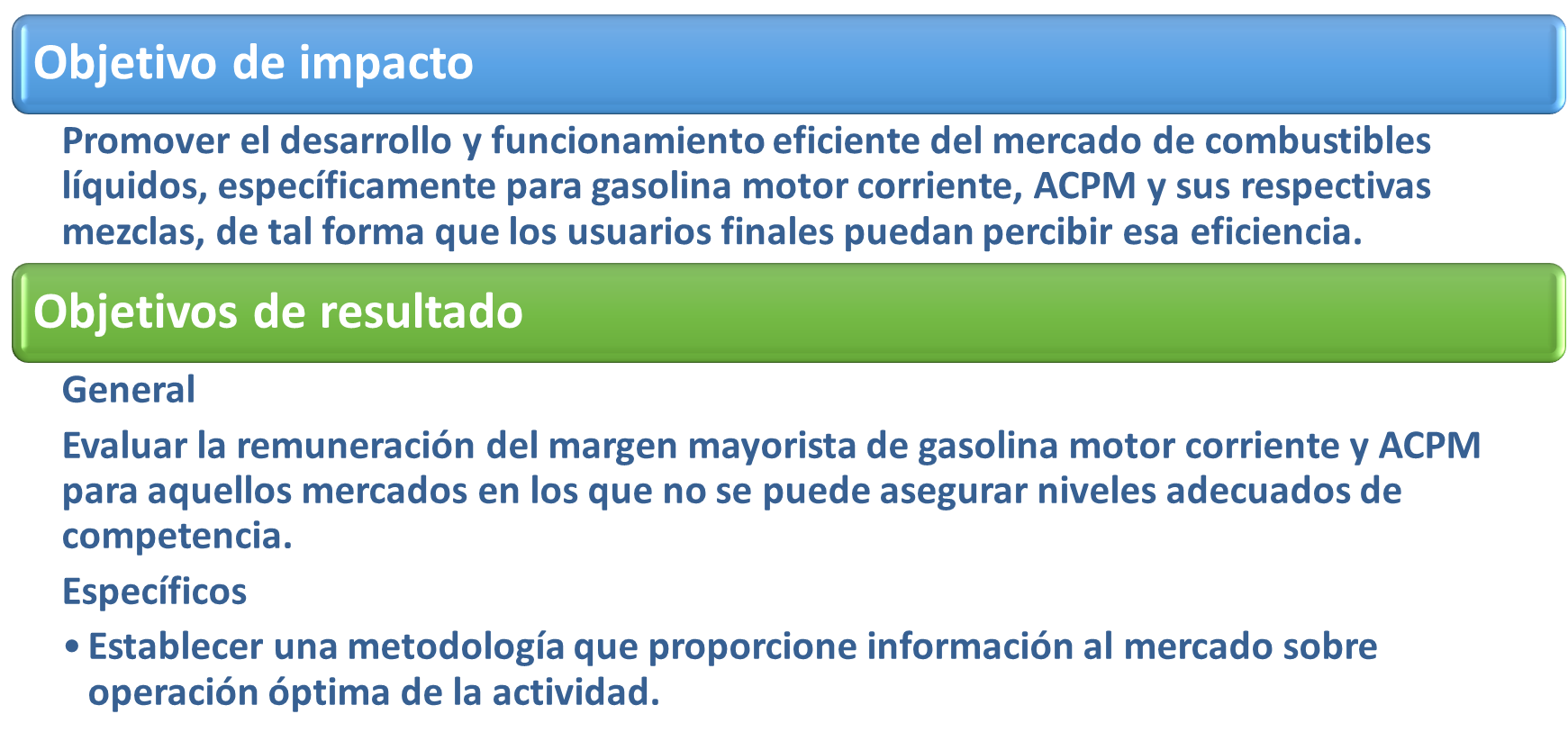 ALTERNATIVAS ANALIZADAS
Alternativa 1:  Mantener la regulación actual. 
Alternativa 2: Establecer la metodología para la determinación del margen mayorista de gasolina motor corriente y ACPM, incorporando, entre otros, los aspectos identificados en las bases (Resolución CREG 174 de 2016).
METODOLOGÍA
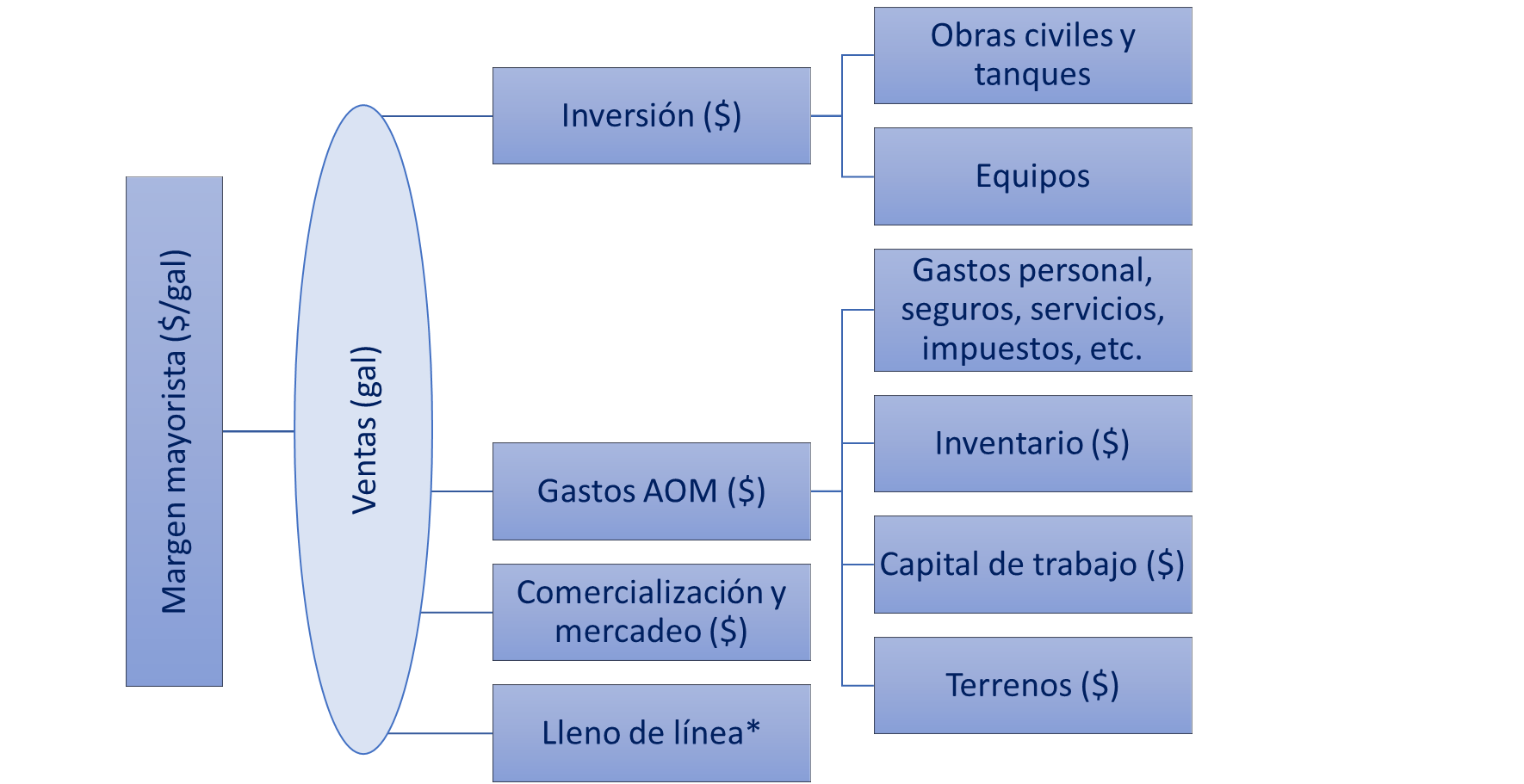 CLASIFICACIÓN PLANTAS
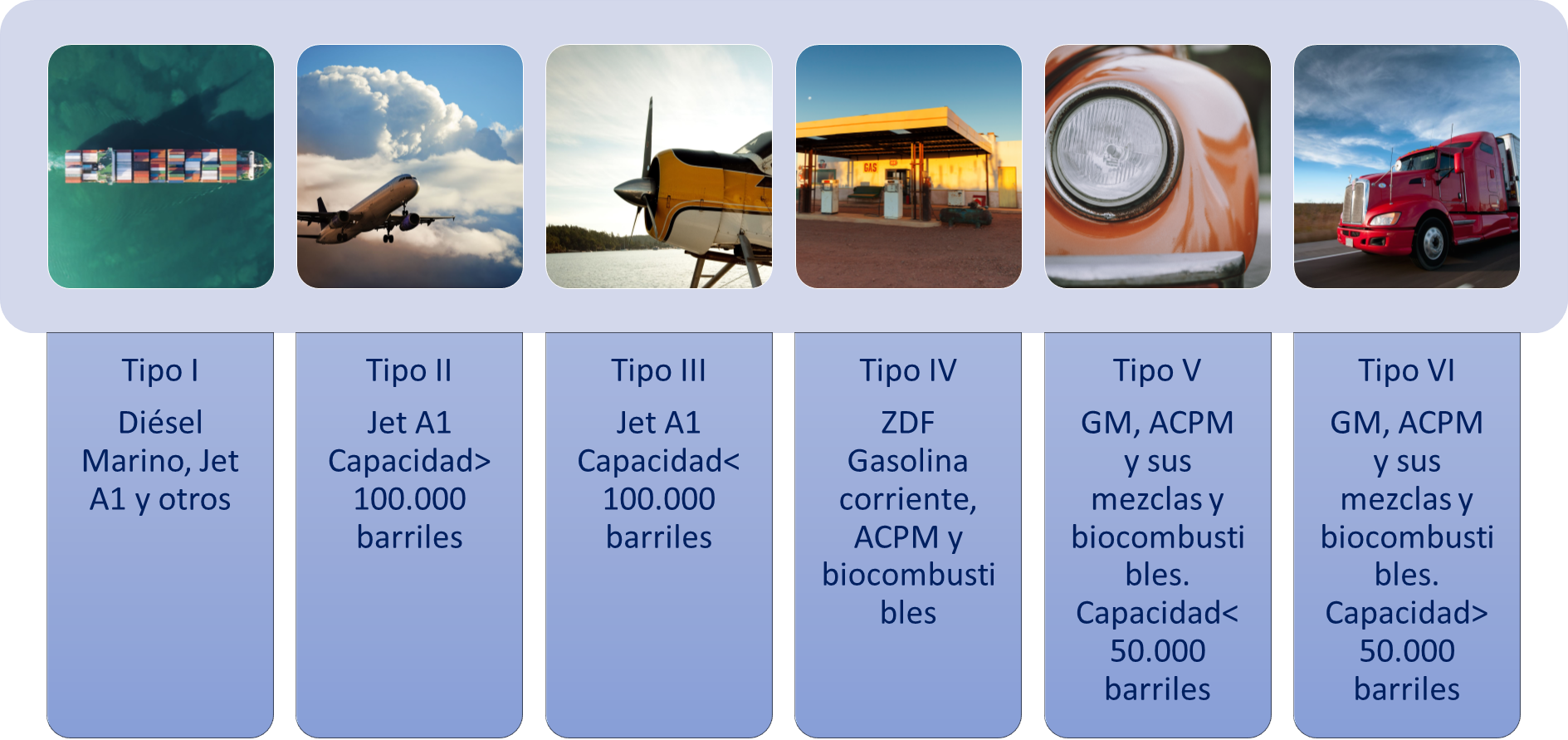 INVERSIÓN
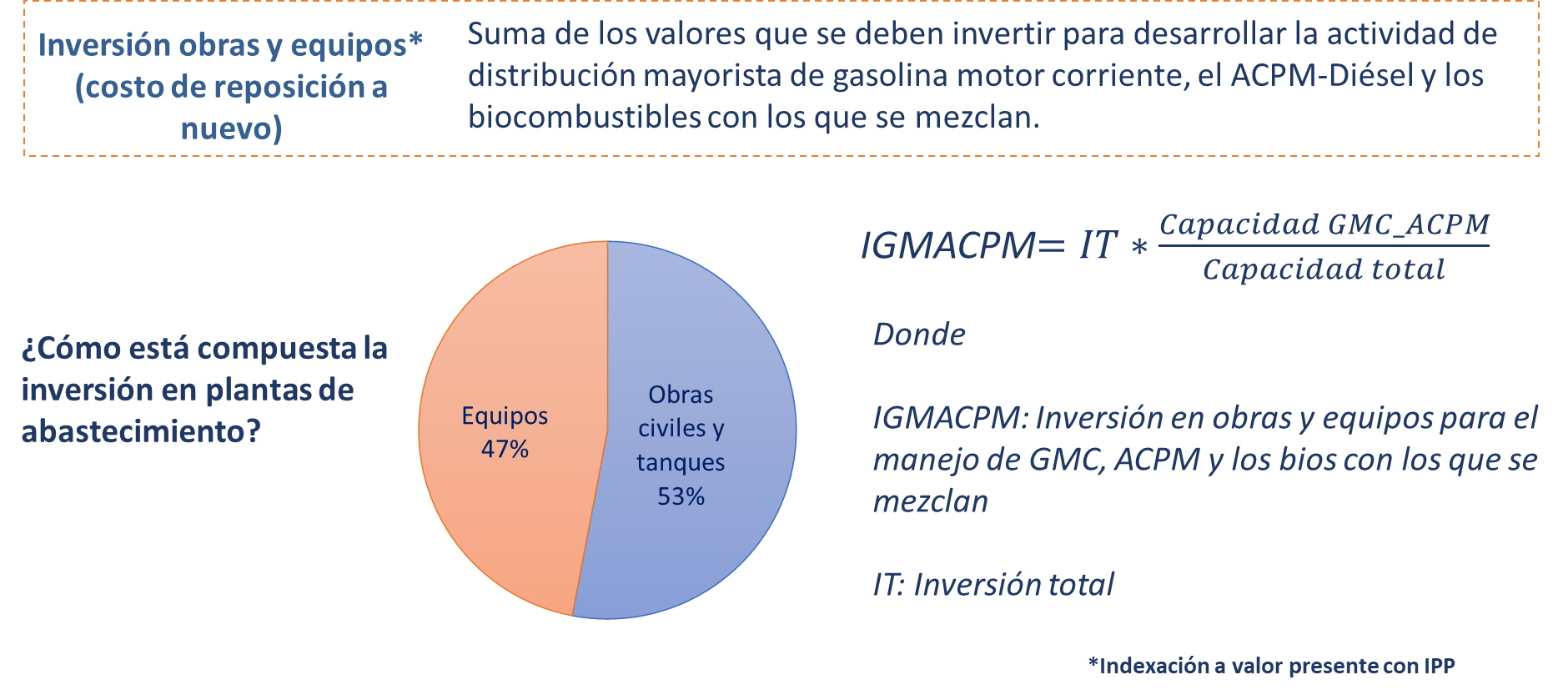 TASA DE DESCUENTO
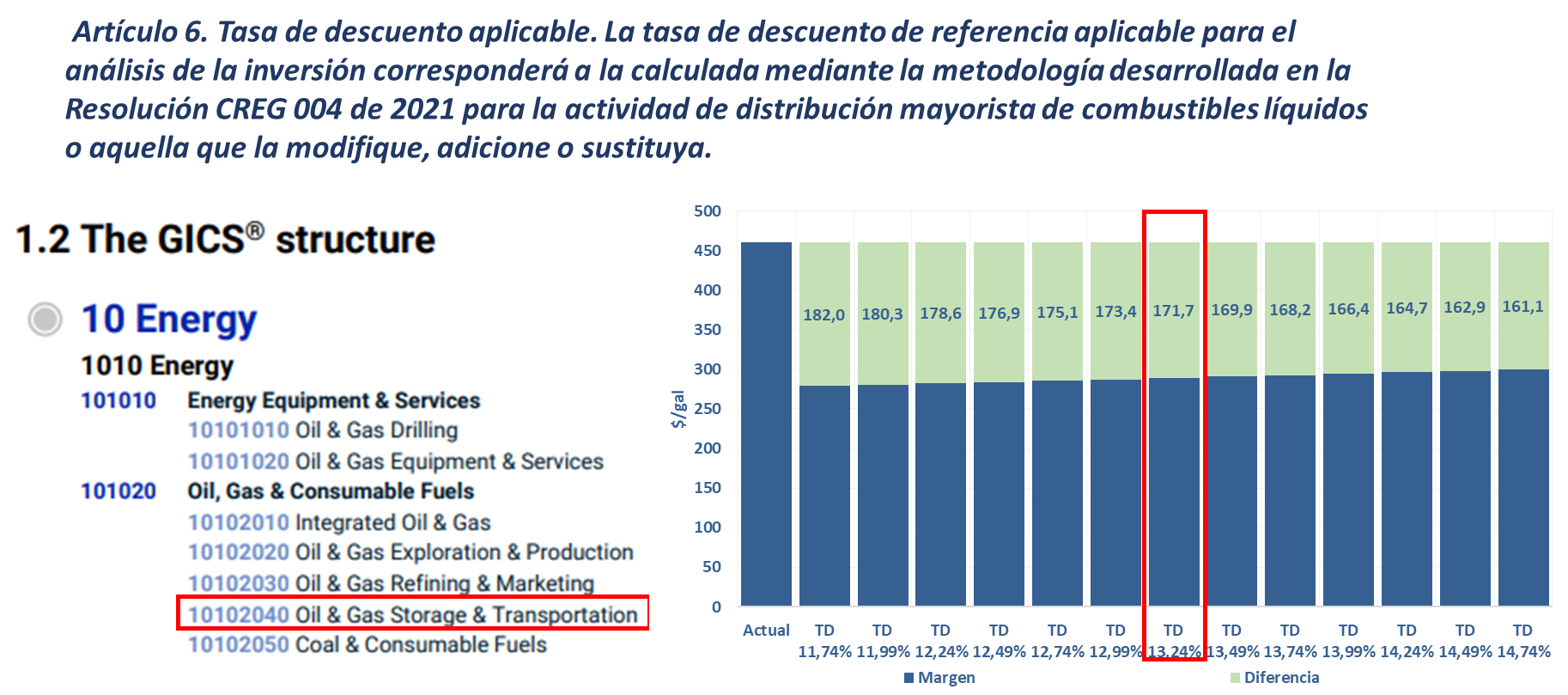 GASTOS AOM
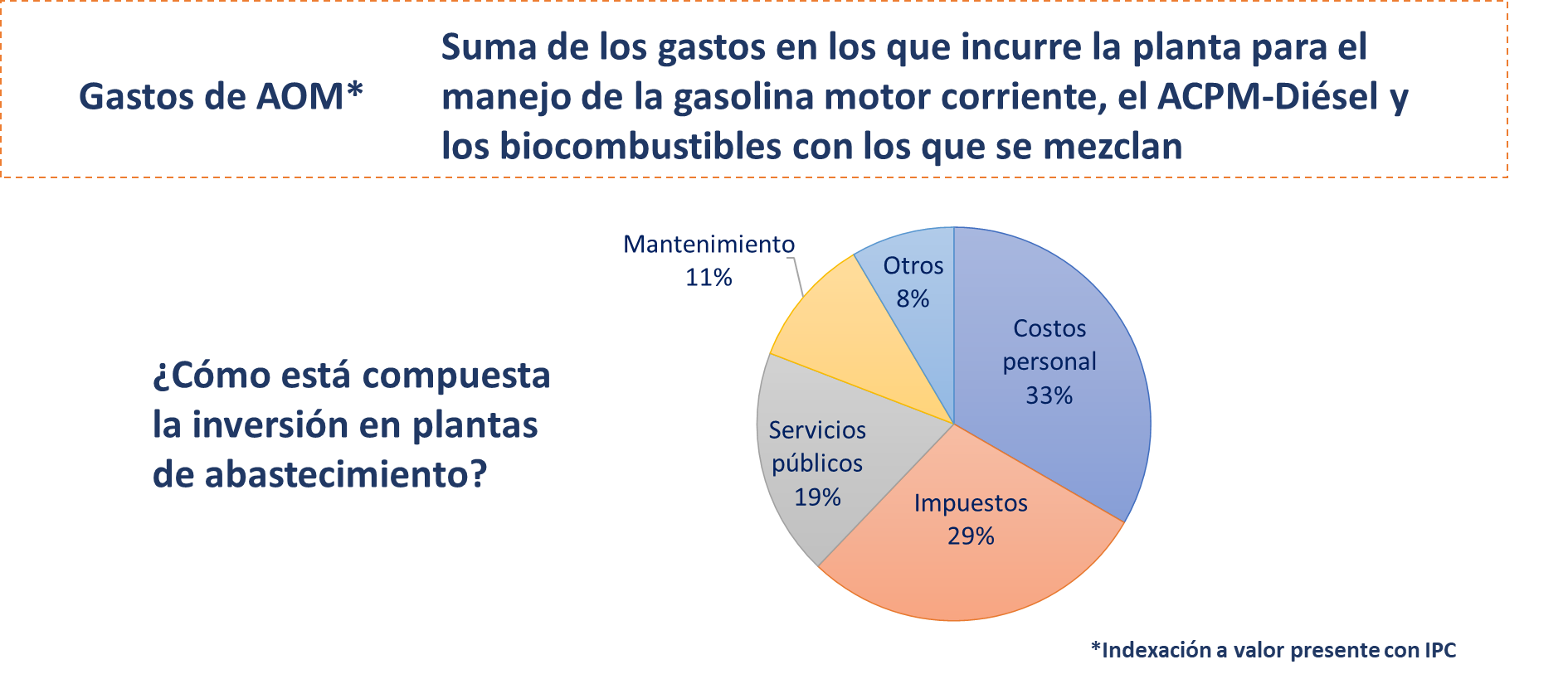 GASTOS AOM Y BACK OFFICE
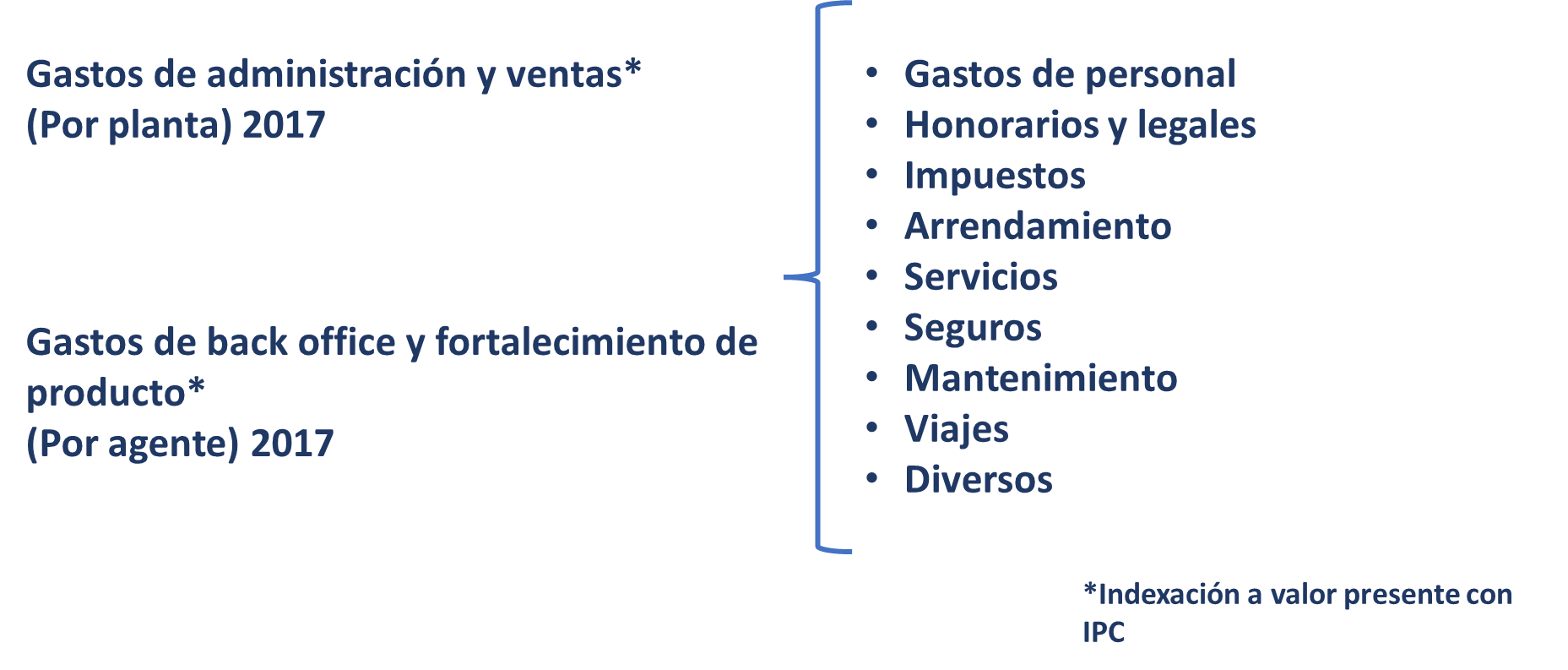 GASTOS AOM Y BACK OFFICE
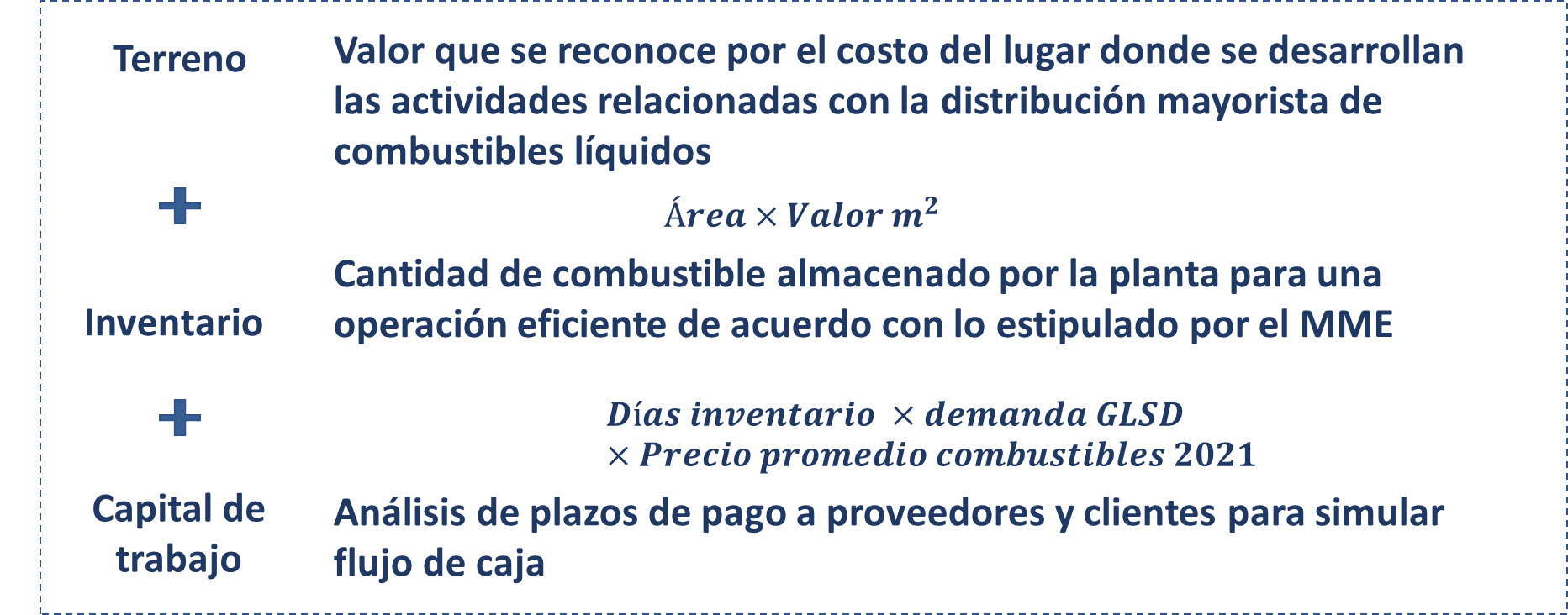 RESUMEN METODOLOGÍA
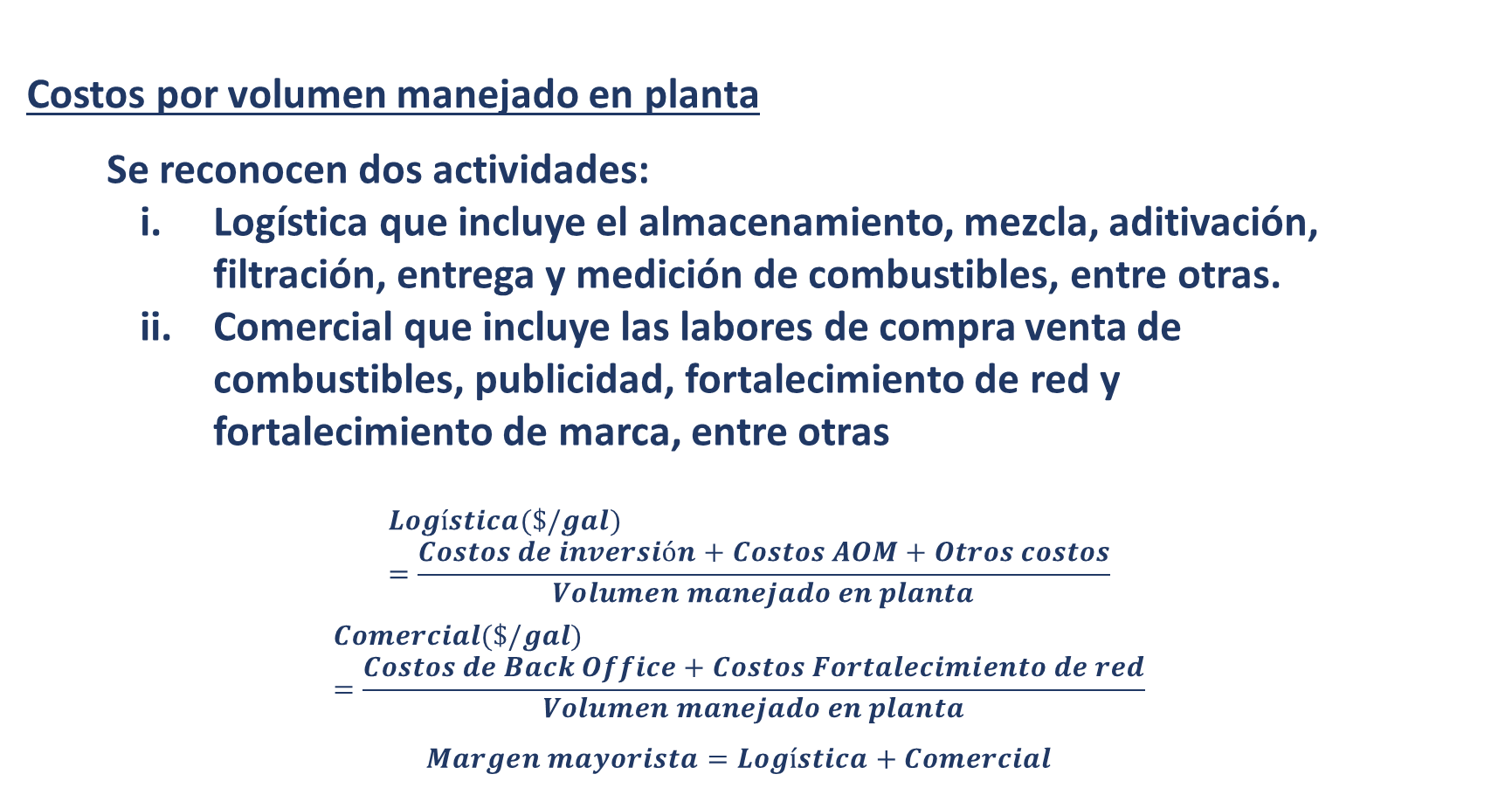 LLENO DE LÍNEA
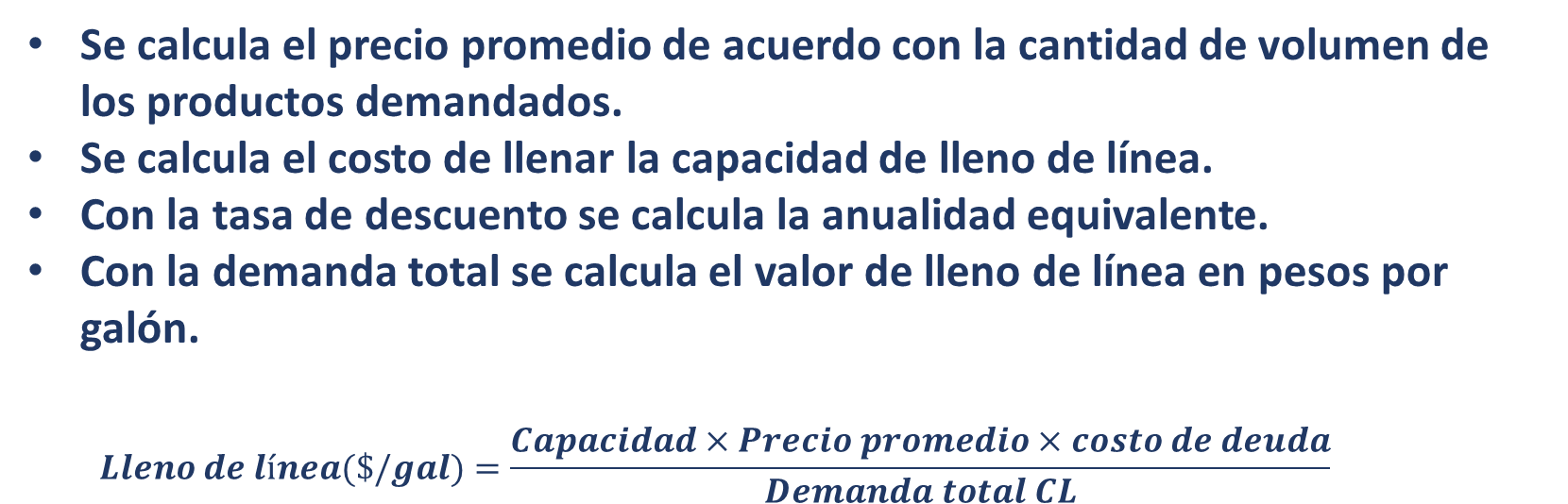 VOLUMEN POR PLANTA
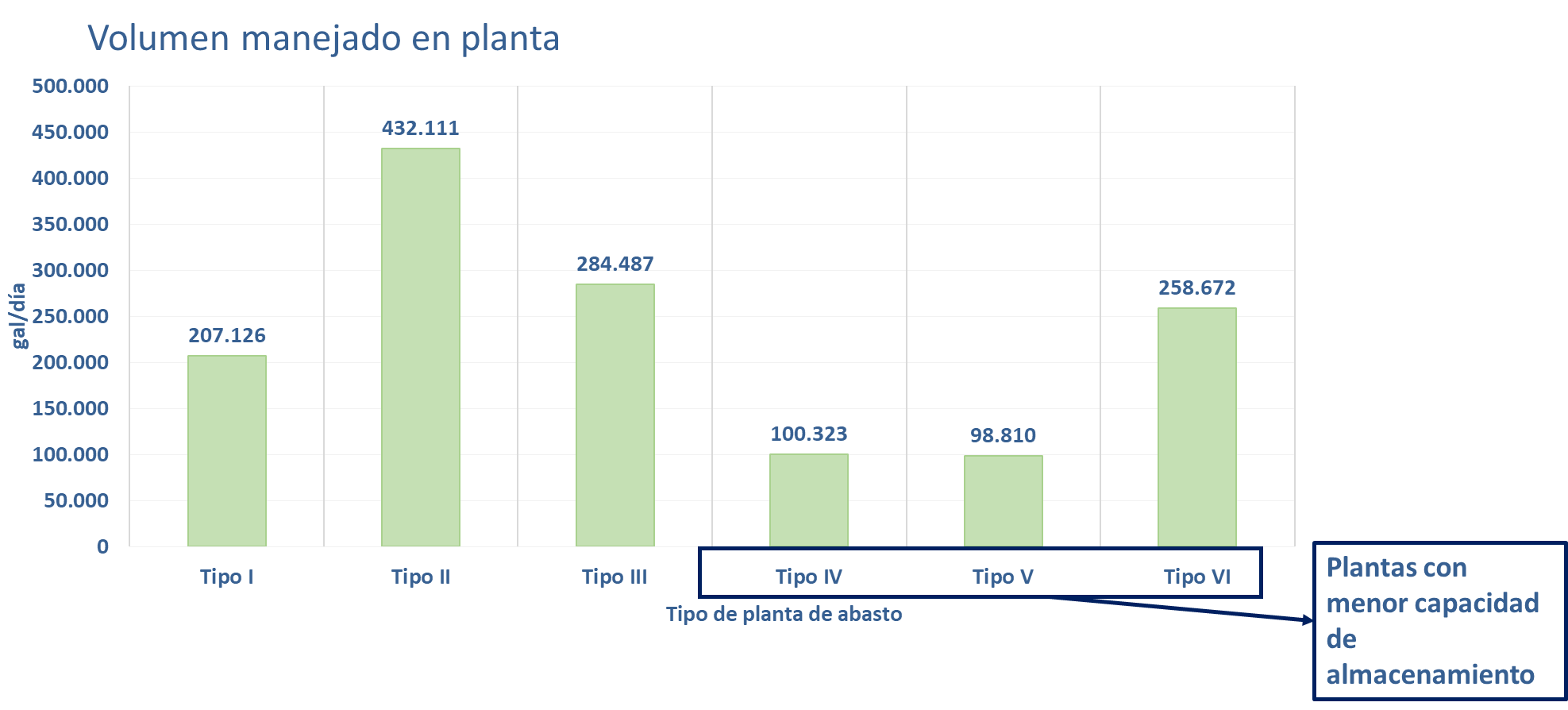 MARGEN RESULTANTE POR PLANTA
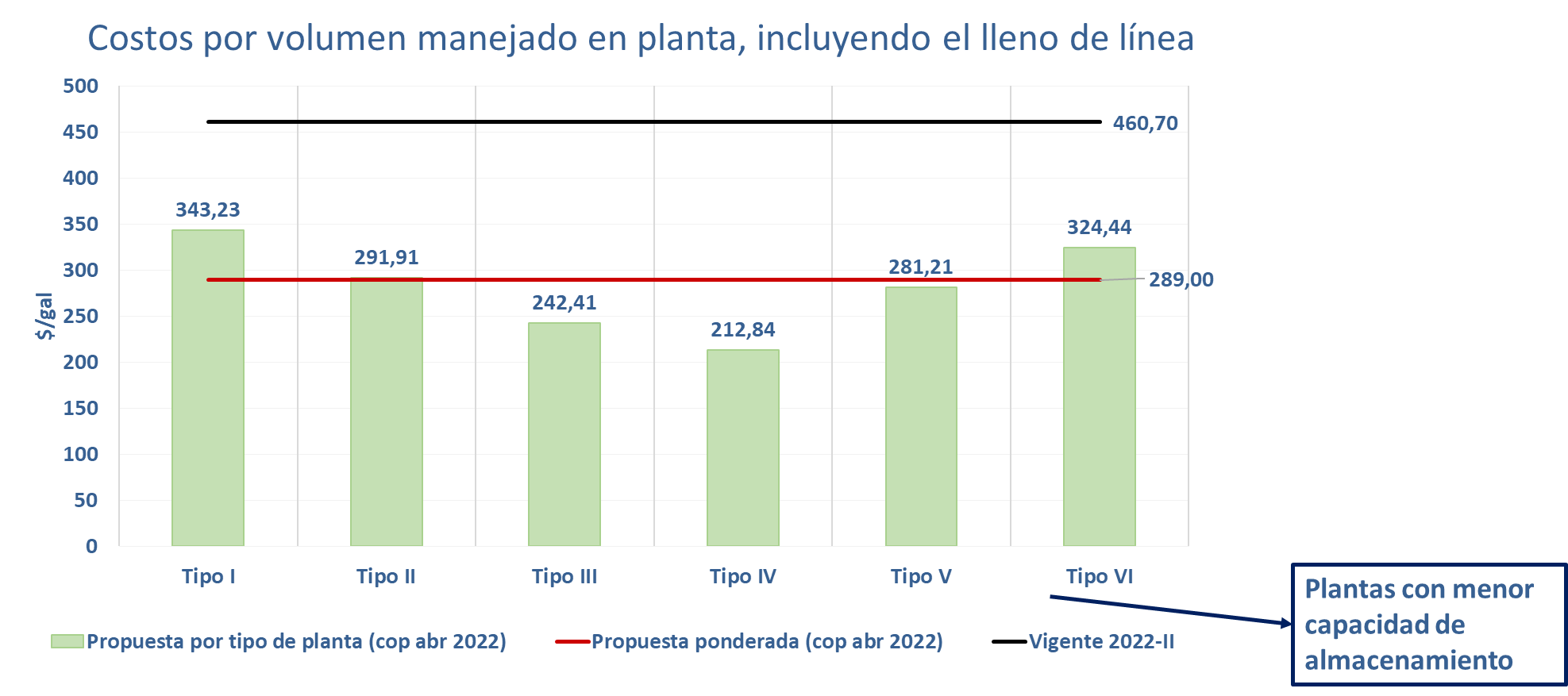 COSTOS ASOCIADOS A LA ACTIVIDAD
PROPUESTA
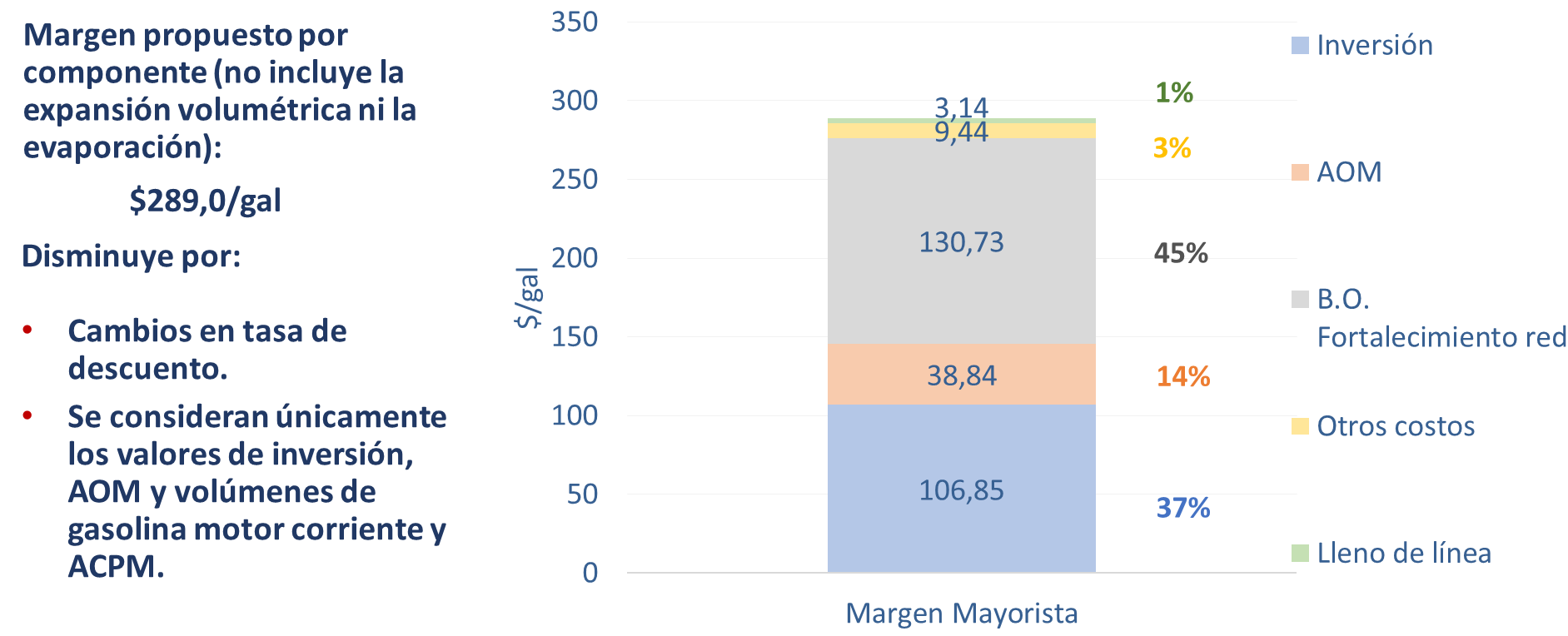 ACTUALIZACIÓN
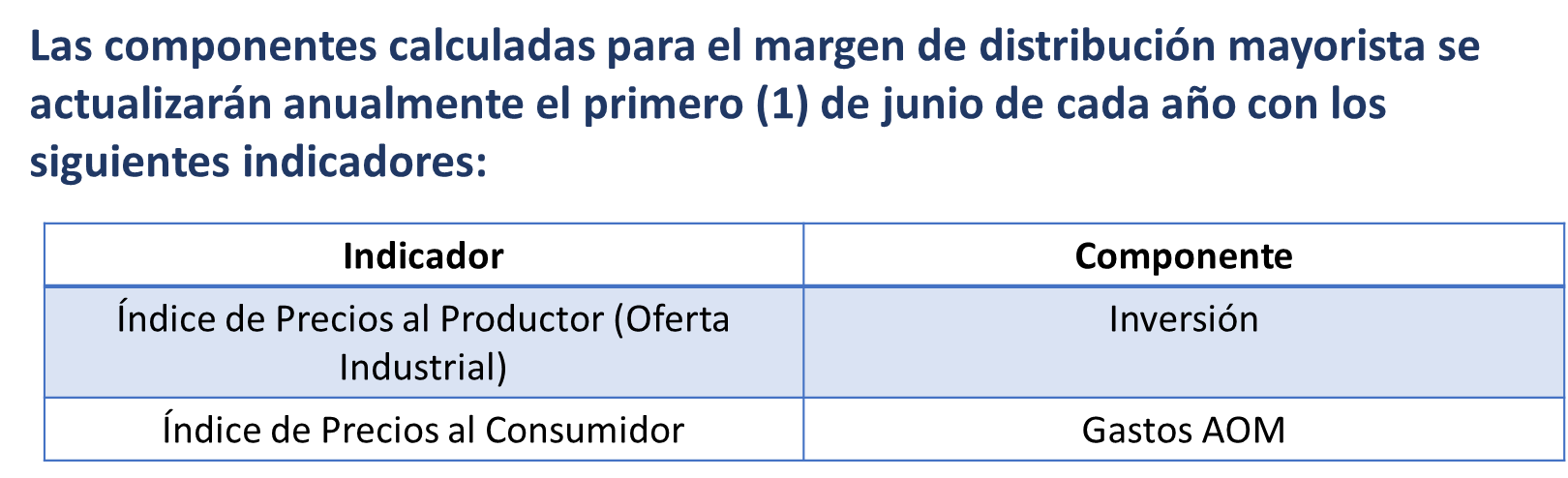 Agenda
6. Cronograma
RÉGIMEN Y MARGEN MAYORISTA
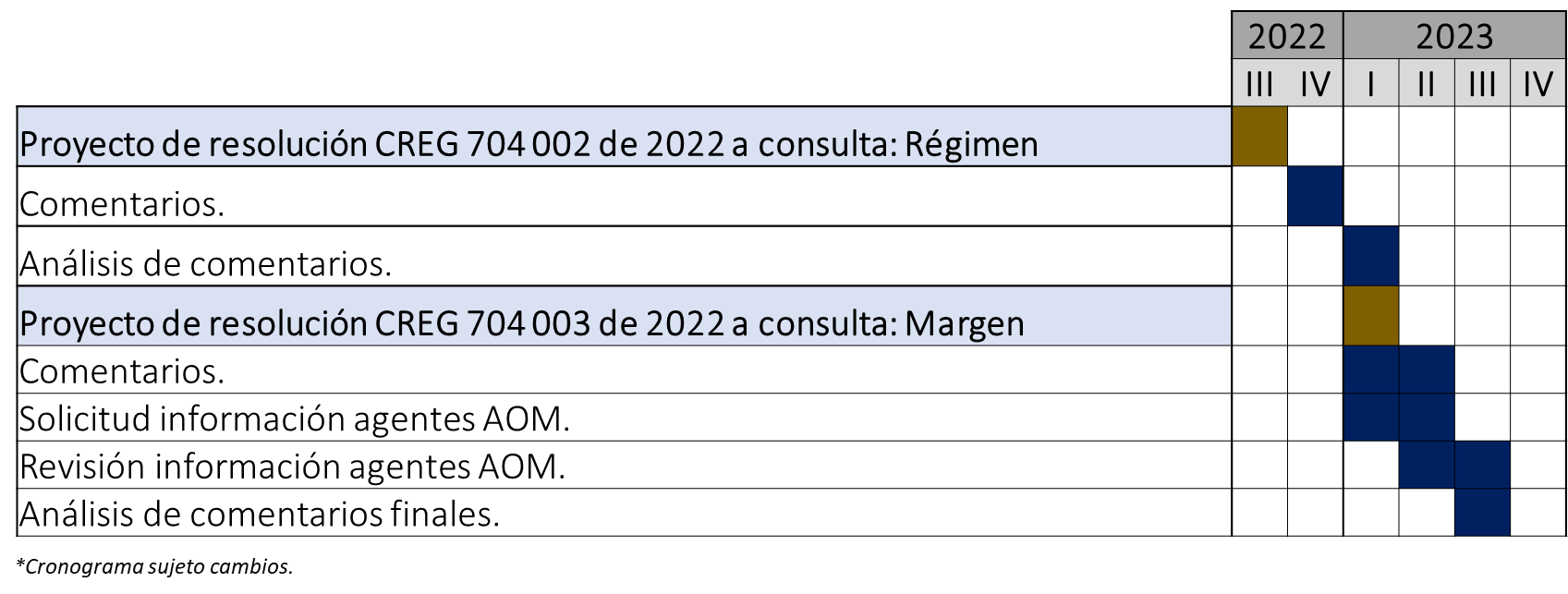 Agenda
7. Preguntas
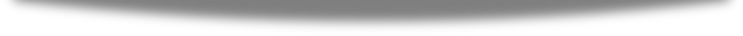 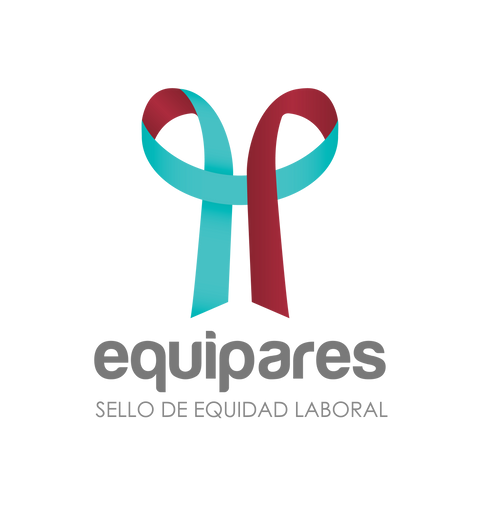 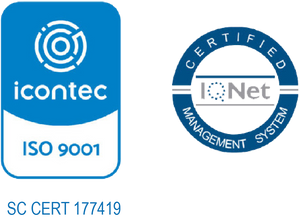 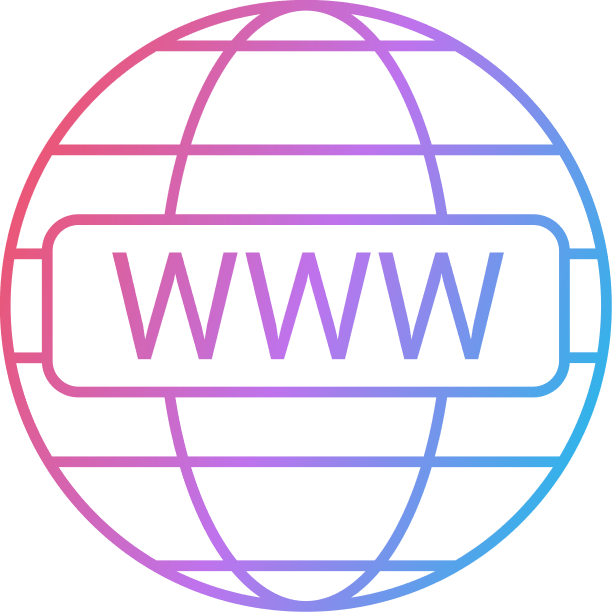 www.creg.gov.co

comisioncreg

@ComisionCREG

Comisión CREG
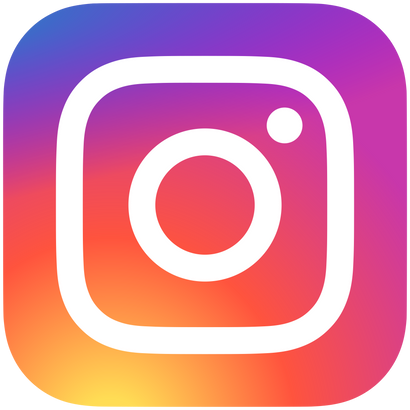 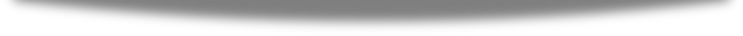 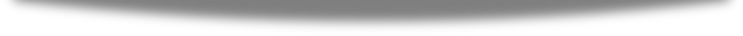 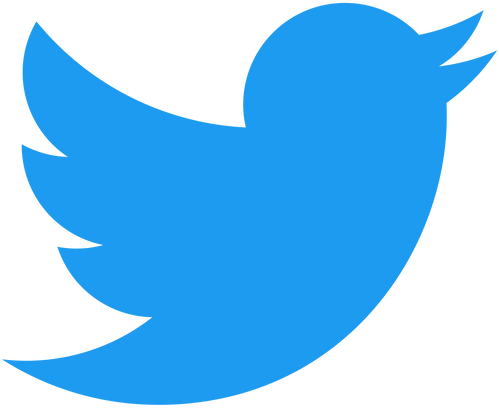 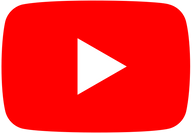